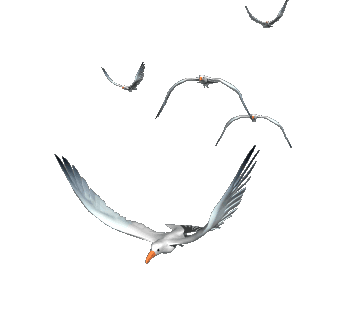 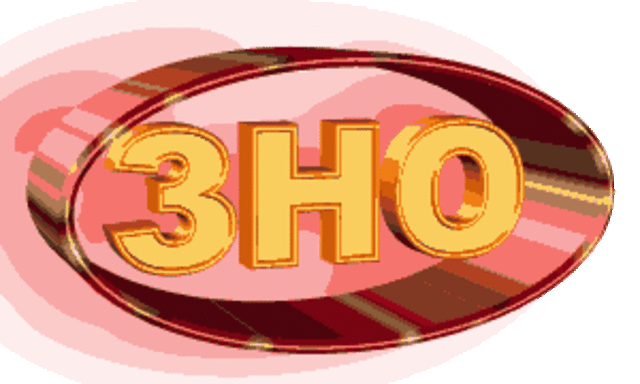 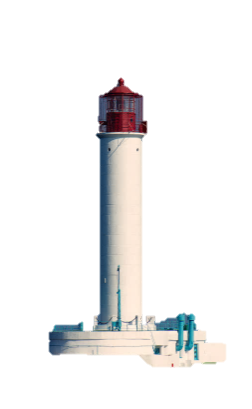 ОДЕСЬКИЙ
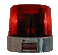 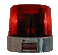 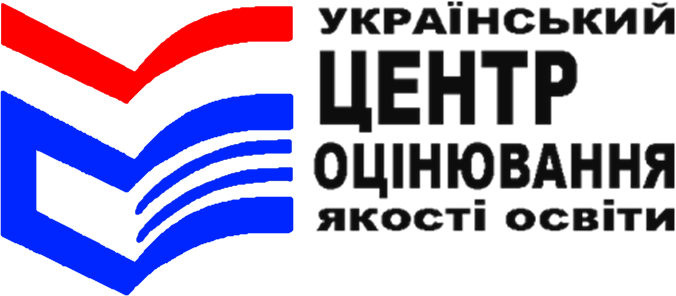 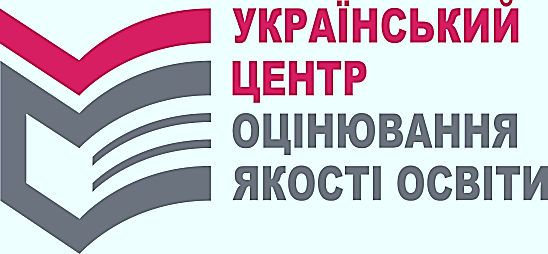 РЕГІОНАЛЬНИЙ
ЦЕНТР  ОЦІНЮВАННЯ
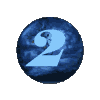 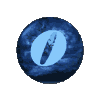 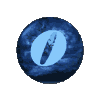 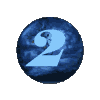 ЯКОСТІ  ОСВІТИ
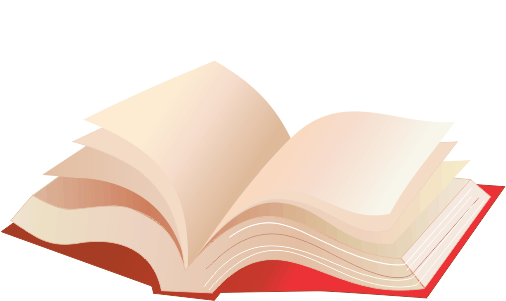 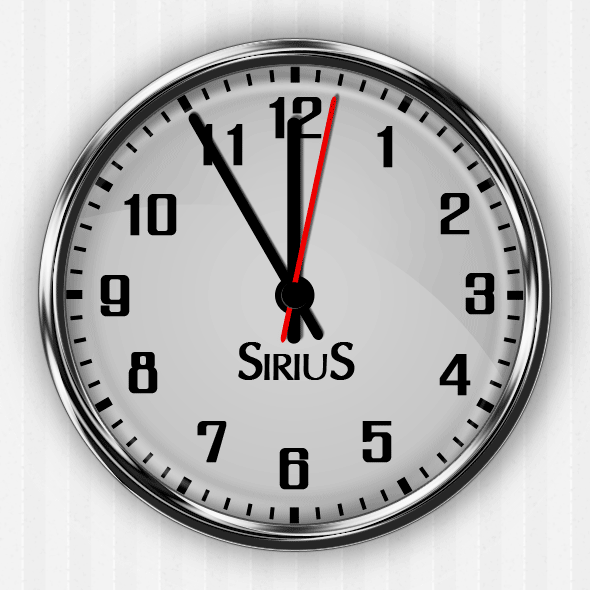 Нормативно-правове забезпечення проведення зовнішнього незалежного оцінювання та моніторингу якості освіти у 2020 році
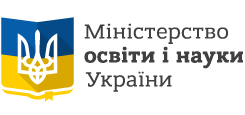 Наказ
від 11.05.2019                             № 635


Зареєстровано в Міністерстві 
юстиції України 
05 червня 2019 р. 
за № 578/33549  
«Деякі питання проведення в 2020 році зовнішнього незалежного оцінювання результатів навчання, здобутих на основі повної загальної середньої освіти»
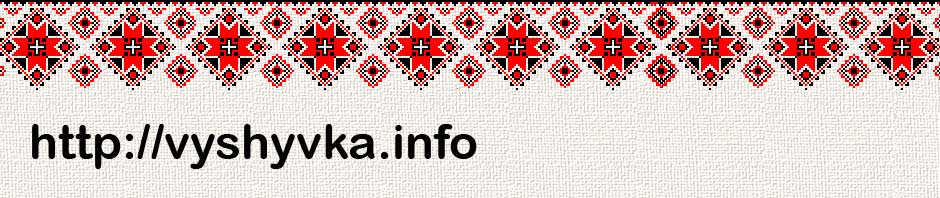 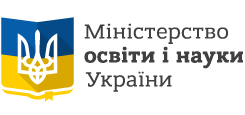 Витяг з наказу
1. Затвердити Перелік навчальних предметів, із яких у 2020 році проводиться зовнішнє    незалежне оцінювання результатів навчання, здобутих на основі повної загальної середньої освіти (далі - Перелік), що додається.
2. Встановити, що в 2020 році:
1) зовнішнє незалежне оцінювання результатів навчання, здобутих на основі повної загальної середньої освіти (далі - зовнішнє оцінювання), проводитиметься з 21 травня до 17 липня;
2) кожен зареєстрований учасник зовнішнього оцінювання має право скласти тести не більш як із чотирьох навчальних предметів із Переліку;
3) результати зовнішнього оцінювання із трьох навчальних предметів зараховуються як оцінки за державну підсумкову атестацію за освітній рівень повної загальної середньої освіти (далі - атестація) для учнів (слухачів, студентів) закладів загальної середньої освіти, професійної (професійно-технічної), вищої освіти, які в 2020 році завершують здобуття повної загальної середньої освіти (далі - здобувачі освіти):
українська мова і література (українська мова);
математика або історія України (період XX - початок XXI століття) (за вибором здобувача освіти);
один із навчальних предметів, зазначених у пунктах 2-11 Переліку (за вибором здобувача освіти);
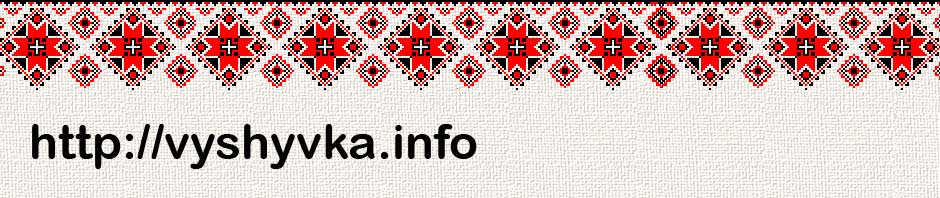 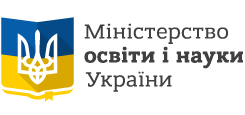 Витяг з наказу (продовження)
4) здобувачі освіти, яким результат зовнішнього оцінювання з іноземної мови має зараховуватися як оцінка за атестацію, отримують її за результатами виконання завдань:
рівня стандарту, якщо вивчали відповідний навчальний предмет на рівні стандарту;
рівня стандарту та профільного рівня, якщо вивчали відповідний навчальний предмет на профільному рівні;
5) результати зовнішнього оцінювання з української мови і літератури (українська мова), математики або історії України (період XX - початок XXI століття) можуть зараховуватися як результати атестації для студентів закладів вищої освіти, які скористалися правом повторного складання атестації у формі зовнішнього оцінювання, що передбачено пунктом 5 наказу Міністерства освіти і науки України від 07 грудня 2018 року № 1369 «Про затвердження Порядку проведення державної підсумкової атестації», зареєстрованого в Міністерстві юстиції України 02 січня 2019 року за № 8/32979.
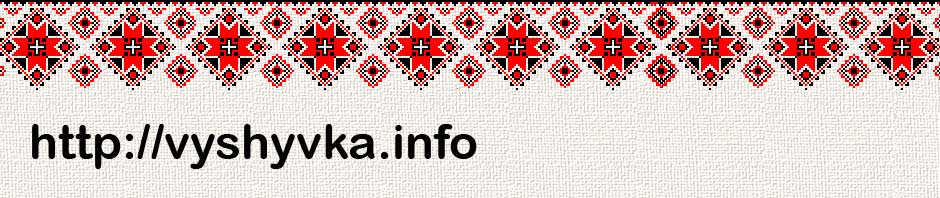 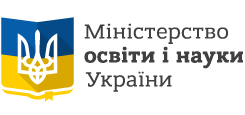 ПЕРЕЛІКнавчальних предметів, із яких у 2020 році проводиться зовнішнє незалежне оцінювання результатів навчання, здобутих на основі повної загальної середньої освіти

1. Українська мова і література.
2. Математика.
3. Історія України.
4. Біологія.
5. Географія.
6. Фізика.
7. Хімія.
8. Англійська мова.
9. Іспанська мова.
10. Німецька мова.
11. Французька мова.
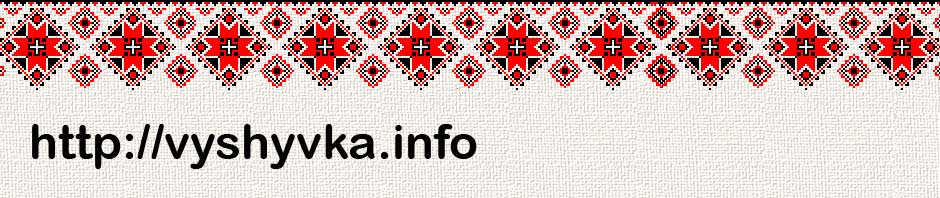 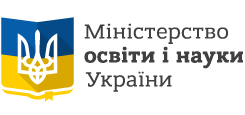 Наказ
від 09.07.2019                             № 947


 
«Про підготовку до проведення в 2020 році зовнішнього незалежного оцінювання результатів навчання, здобутих на основі повної загальної середньої освіти»
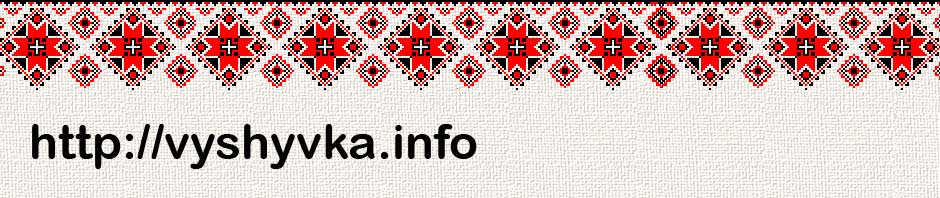 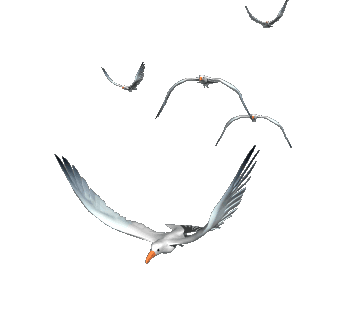 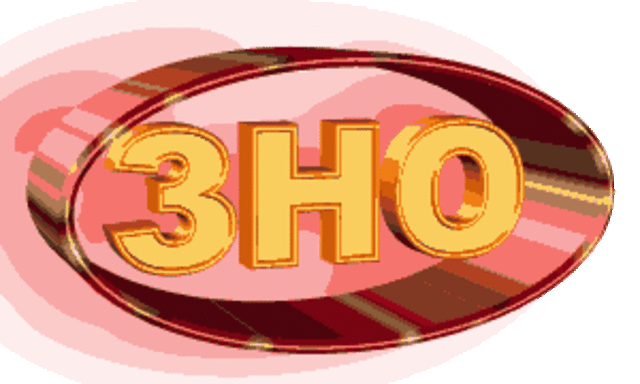 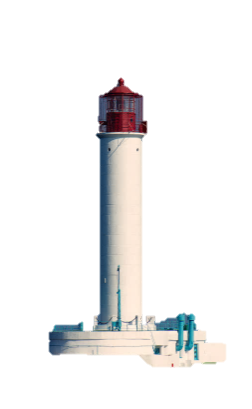 ОДЕСЬКИЙ
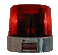 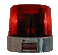 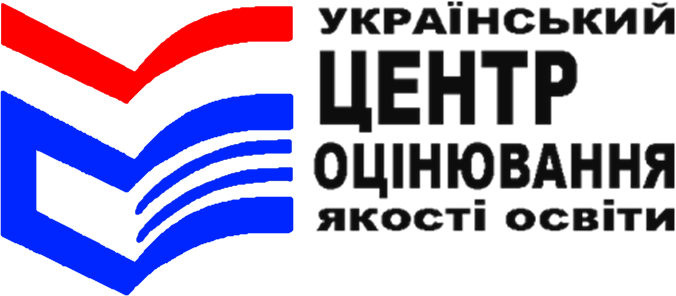 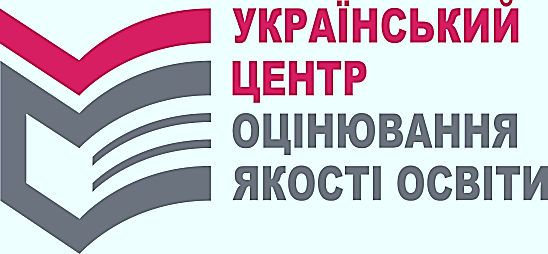 РЕГІОНАЛЬНИЙ
ЦЕНТР  ОЦІНЮВАННЯ
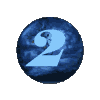 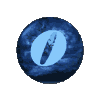 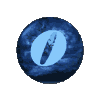 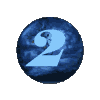 ЯКОСТІ  ОСВІТИ
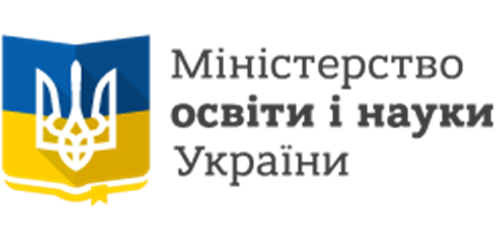 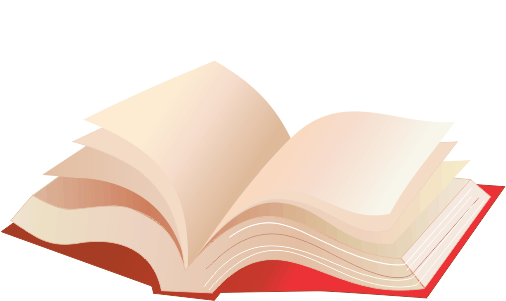 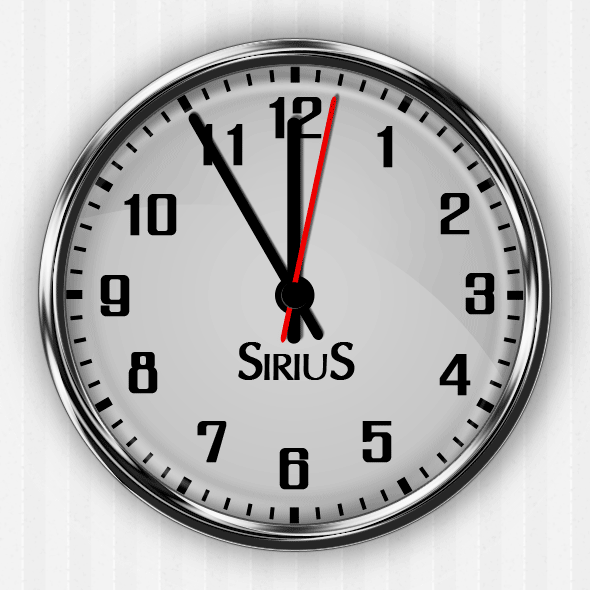 КАЛЕНДАРНИЙ ПЛАН 
ПРОВЕДЕННЯ ЗНО-2020
Затверджено наказом МОН від 09.07.2019 № 947
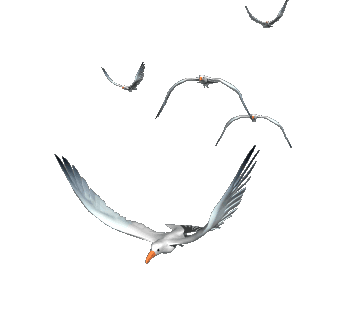 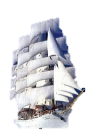 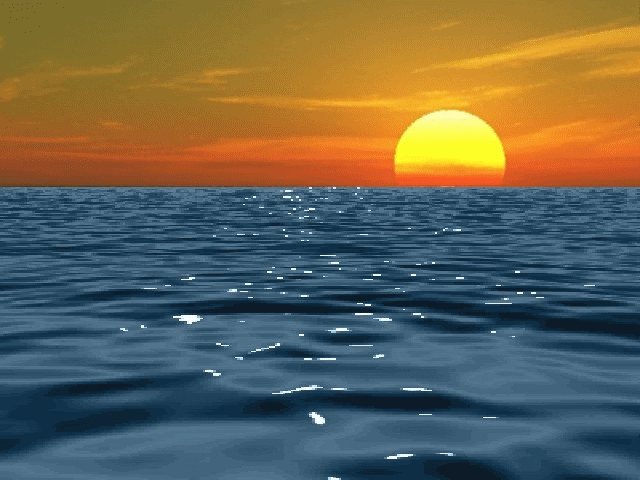 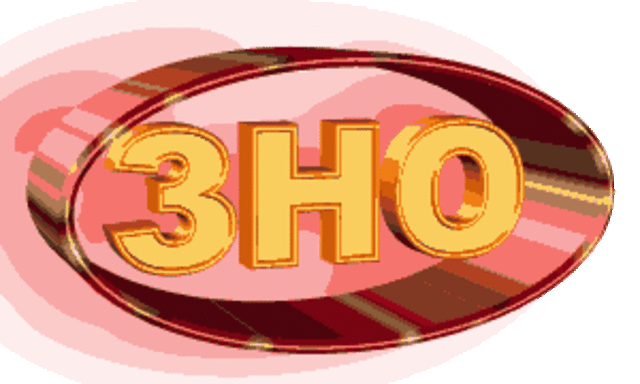 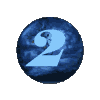 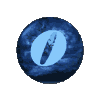 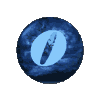 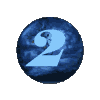 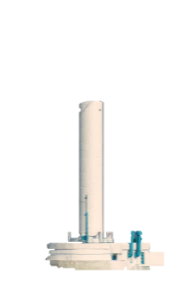 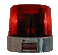 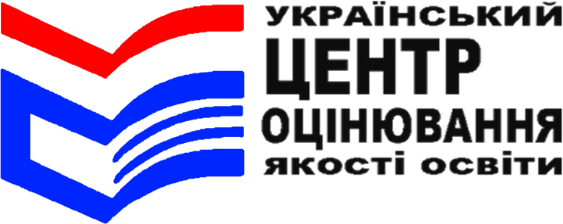 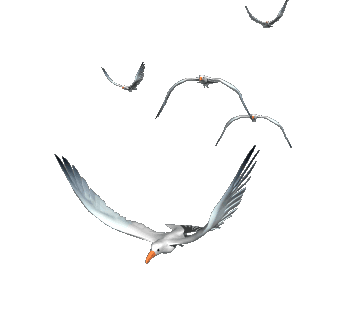 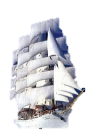 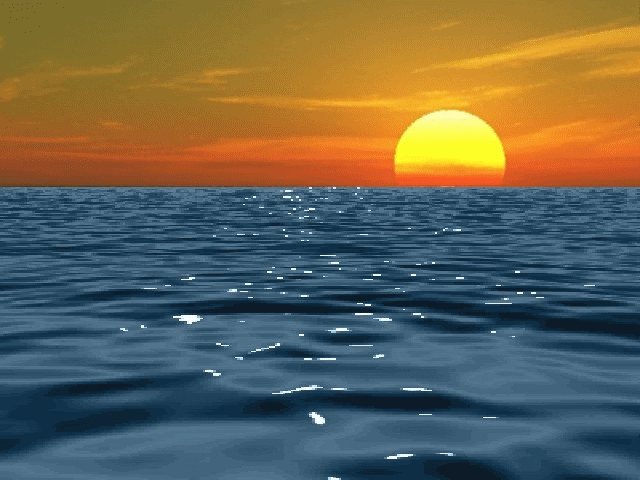 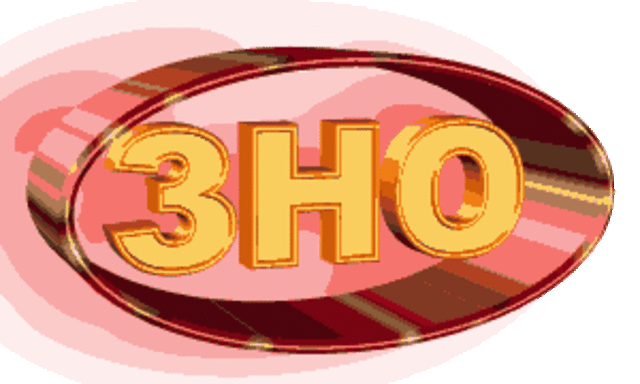 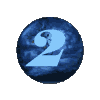 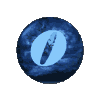 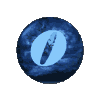 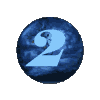 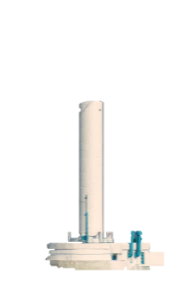 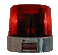 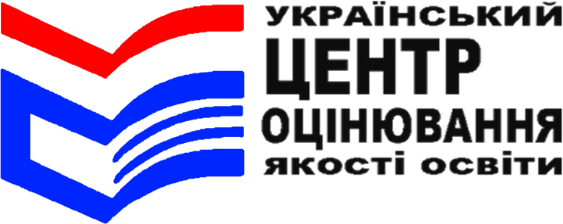 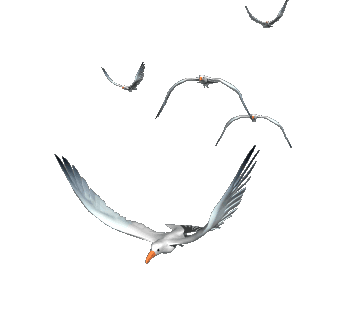 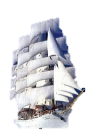 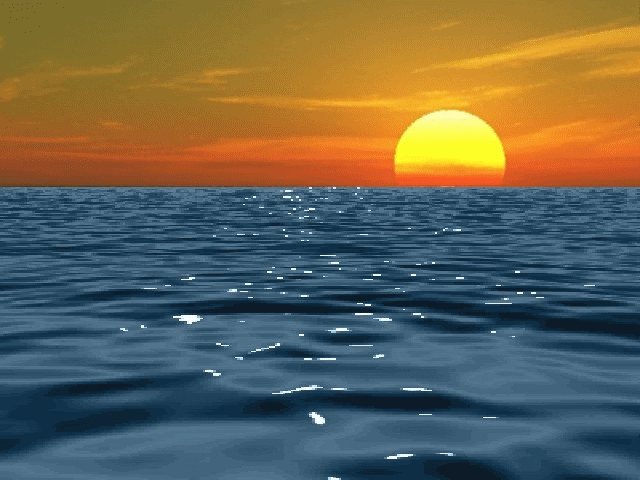 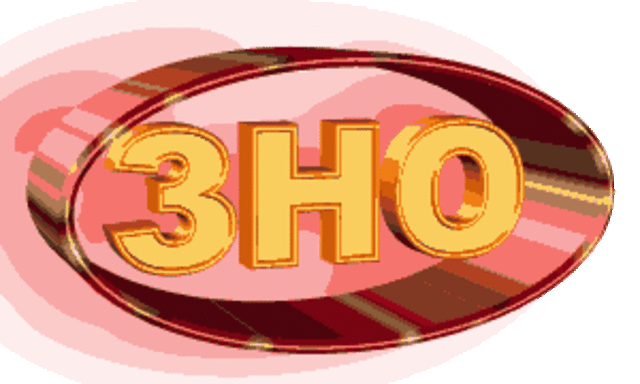 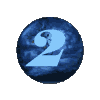 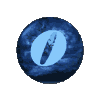 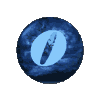 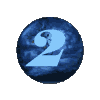 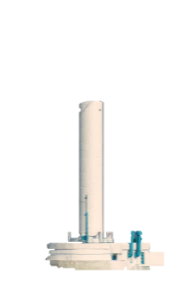 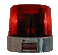 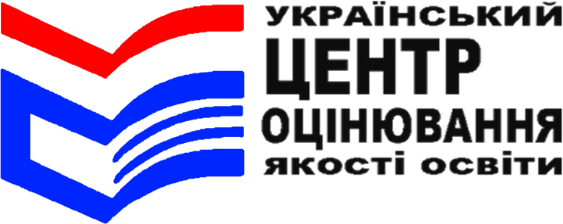 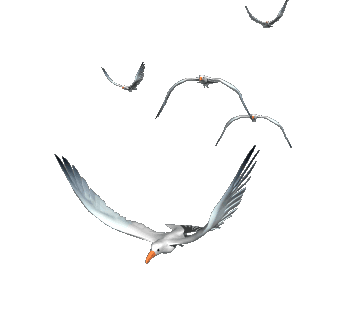 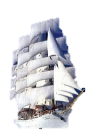 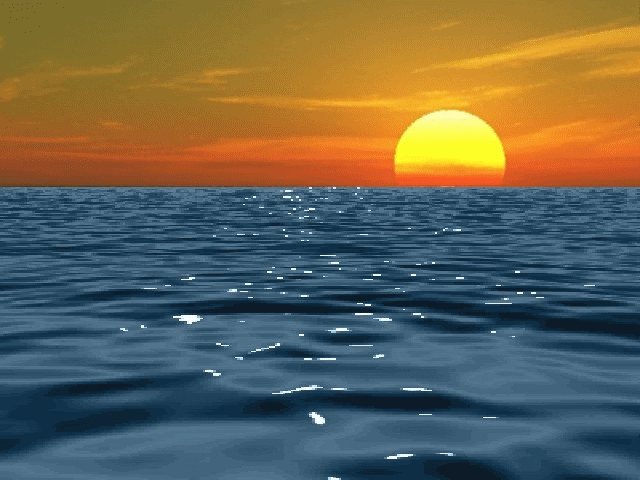 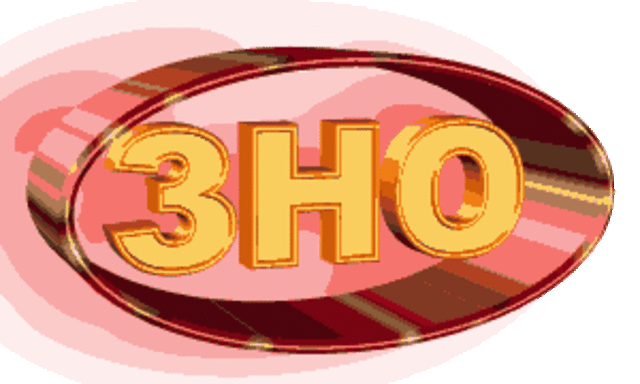 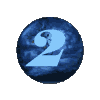 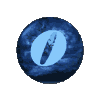 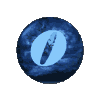 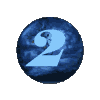 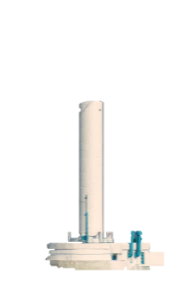 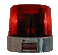 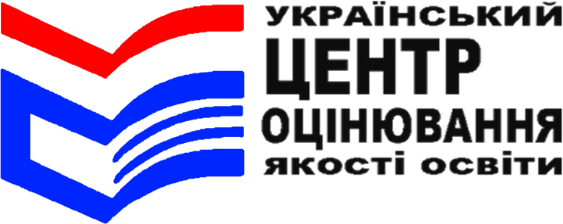 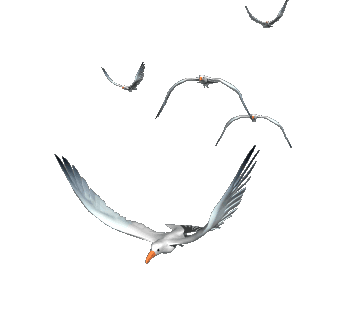 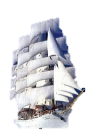 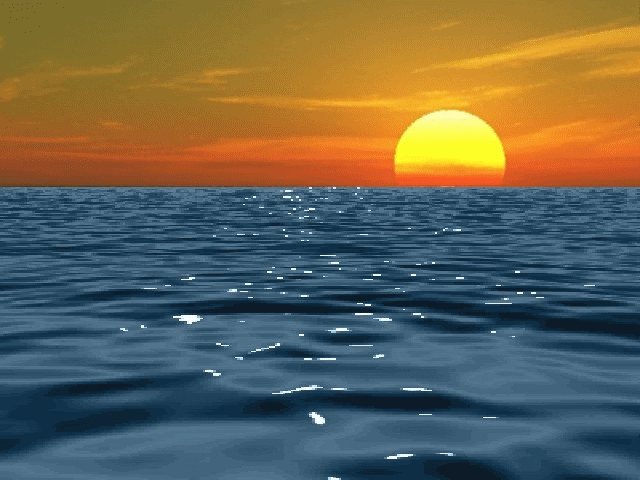 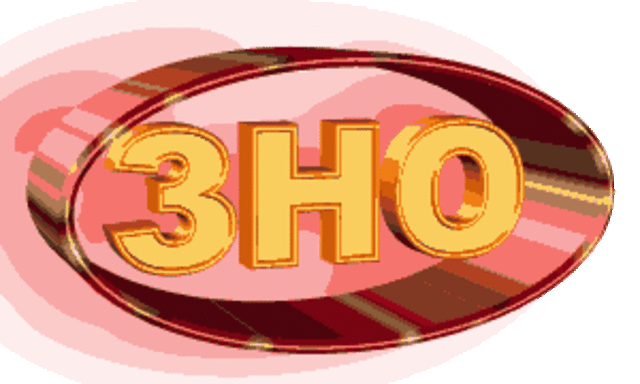 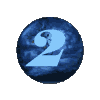 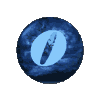 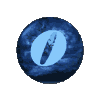 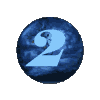 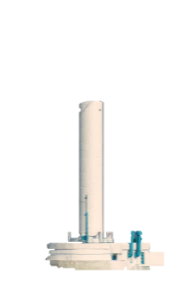 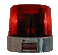 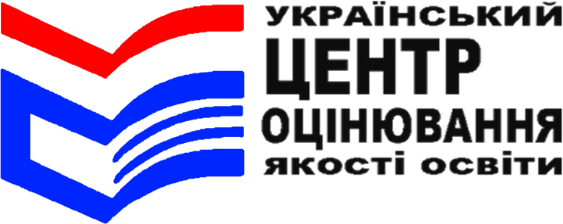 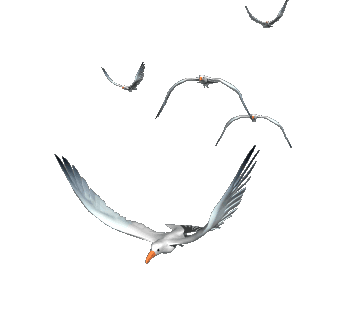 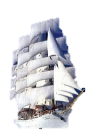 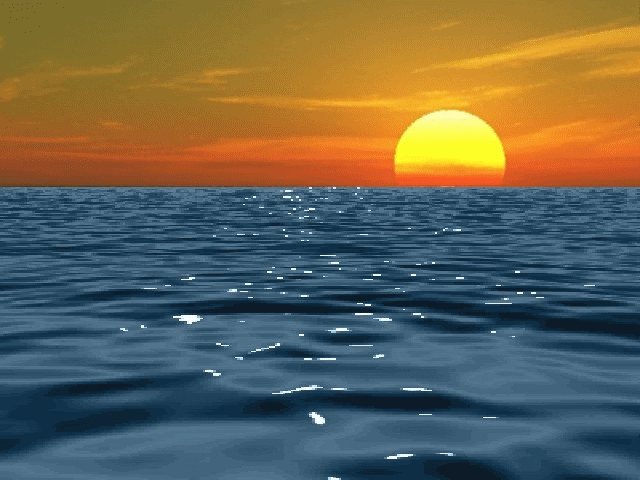 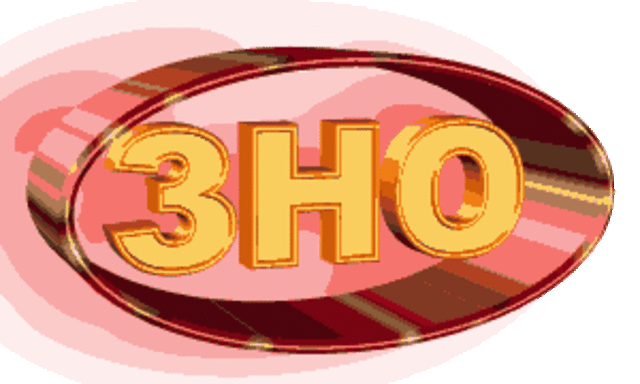 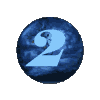 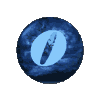 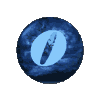 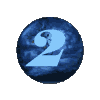 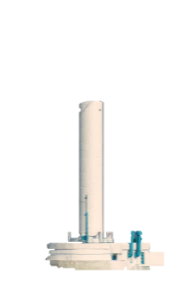 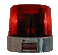 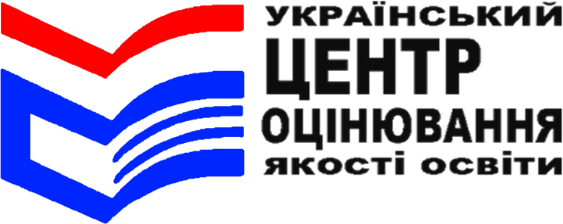 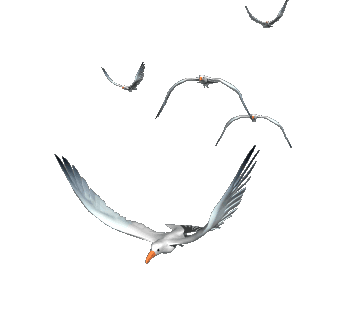 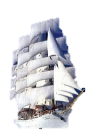 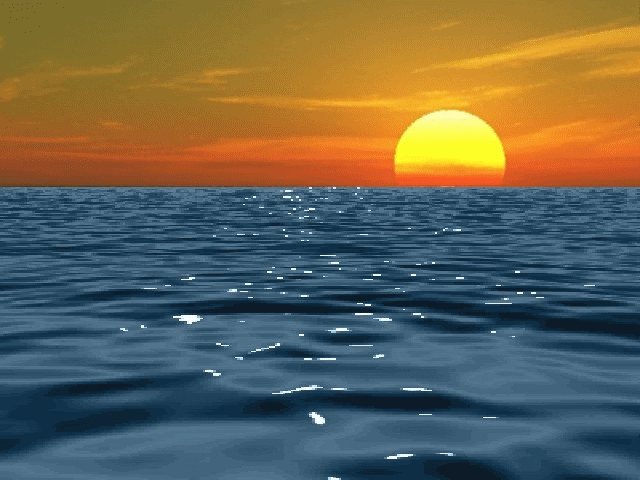 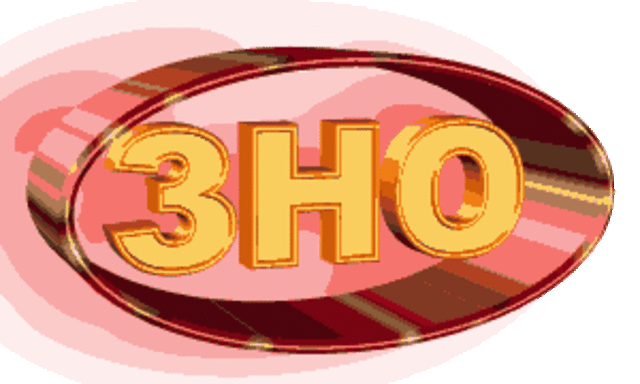 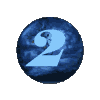 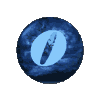 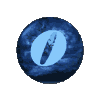 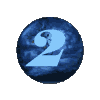 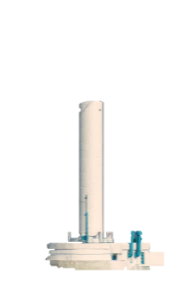 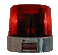 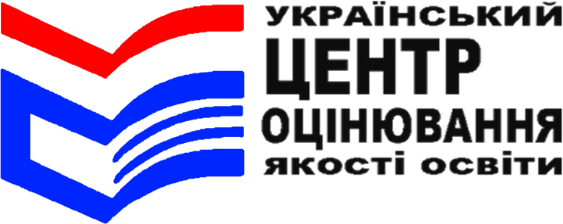 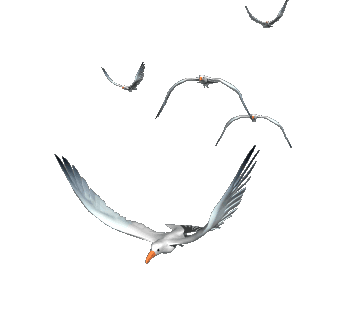 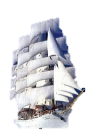 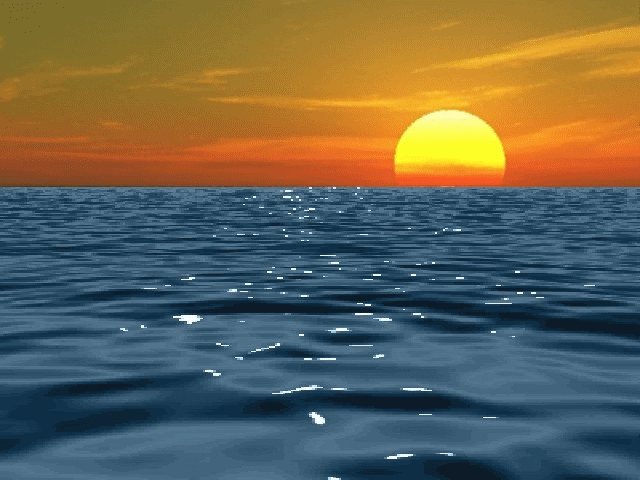 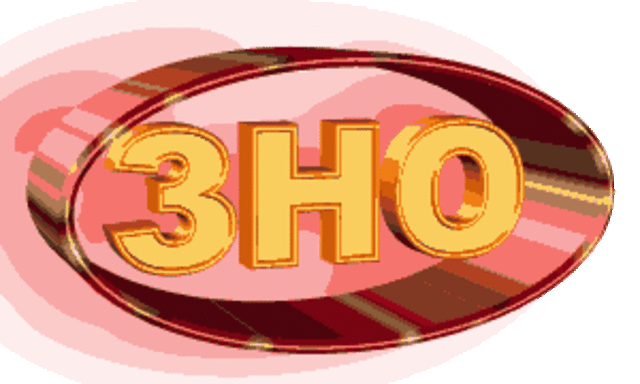 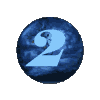 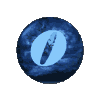 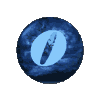 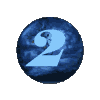 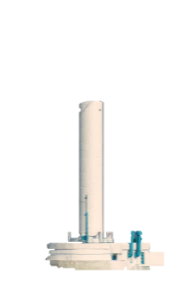 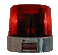 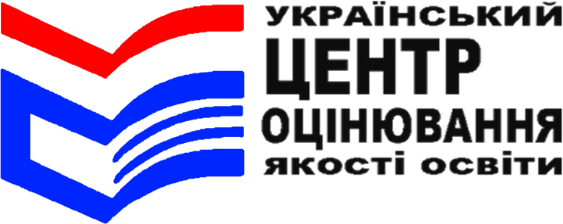 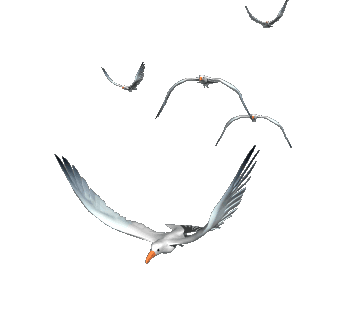 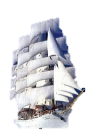 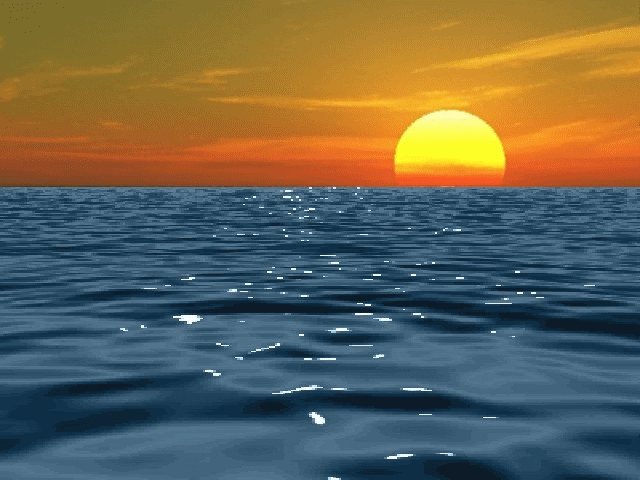 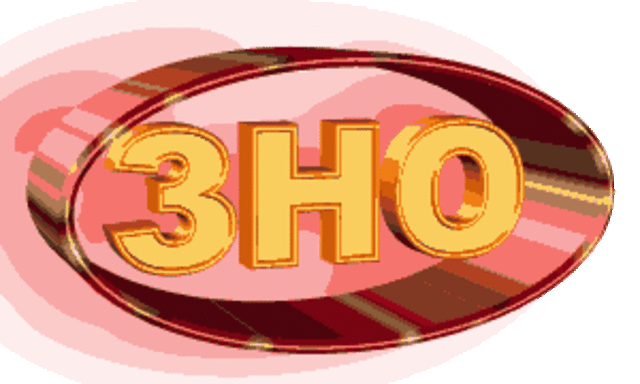 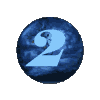 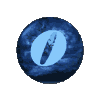 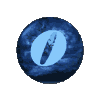 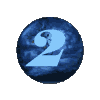 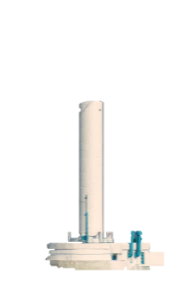 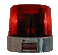 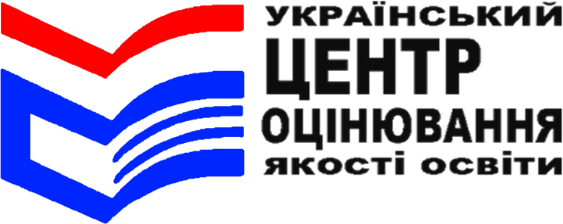 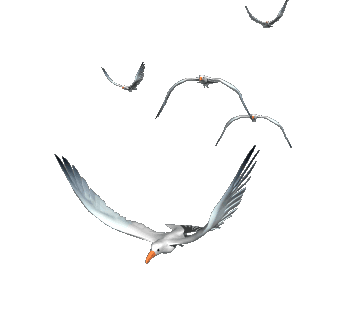 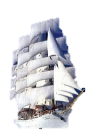 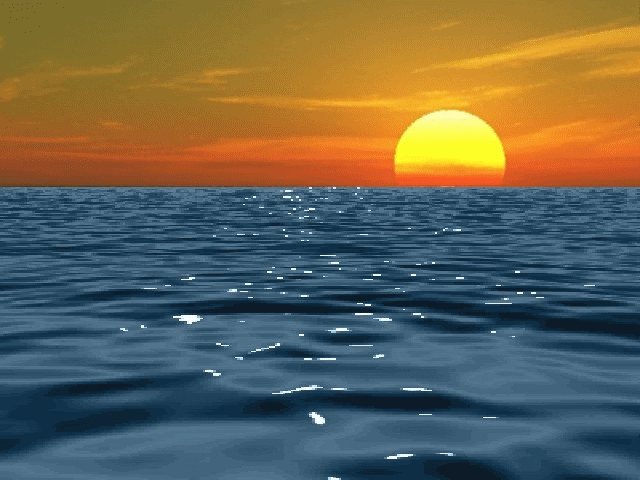 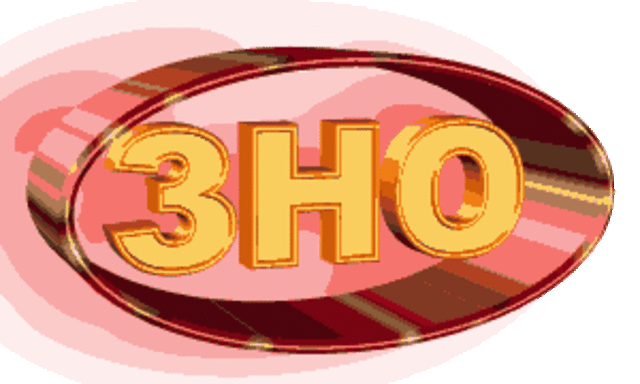 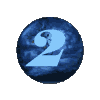 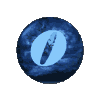 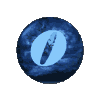 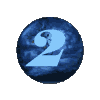 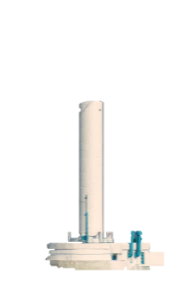 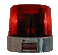 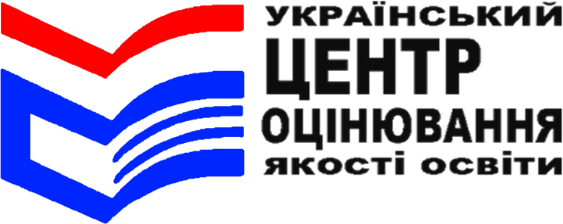 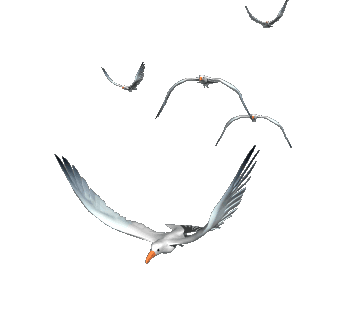 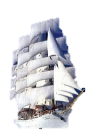 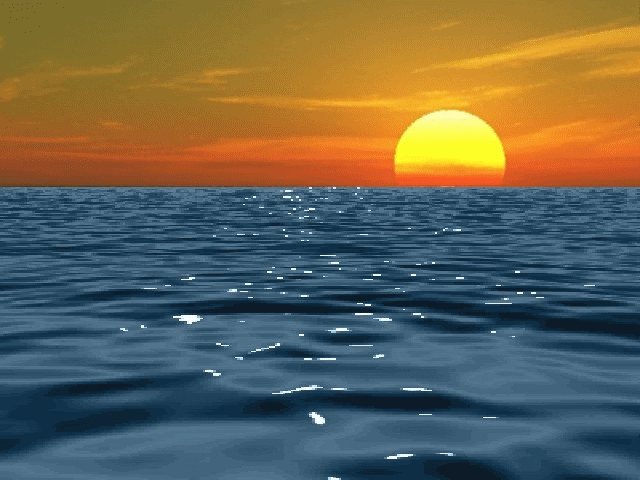 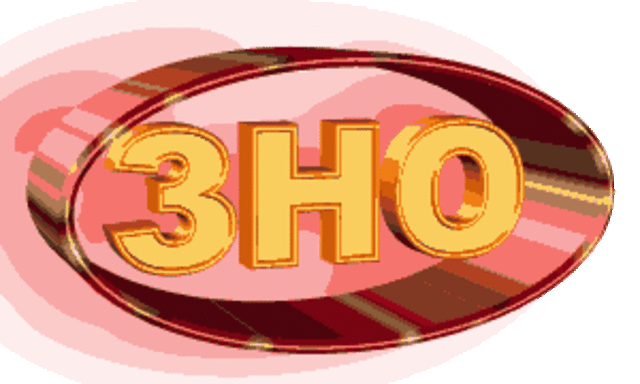 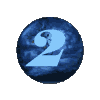 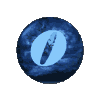 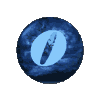 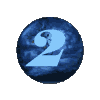 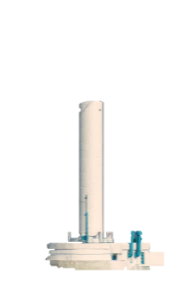 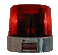 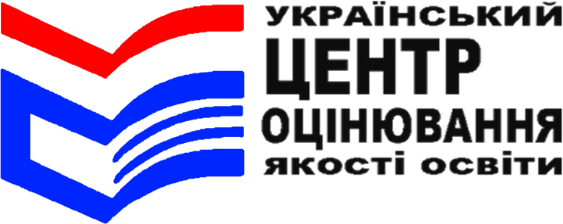 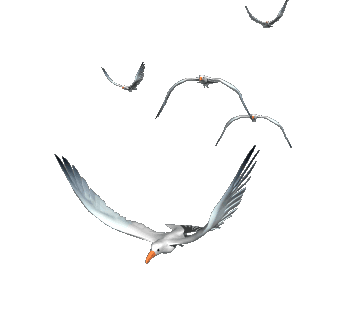 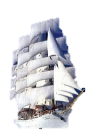 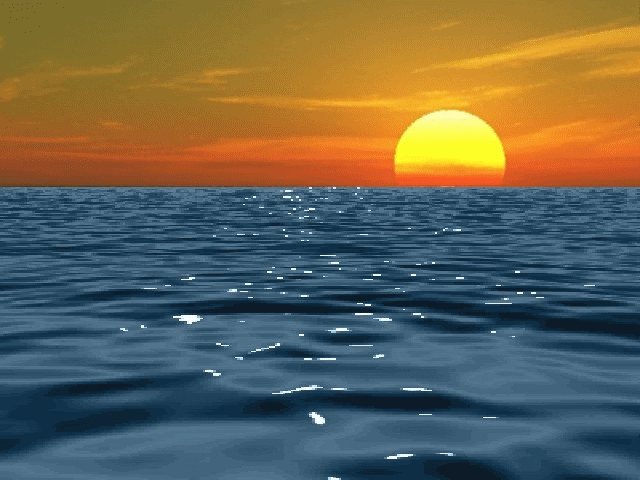 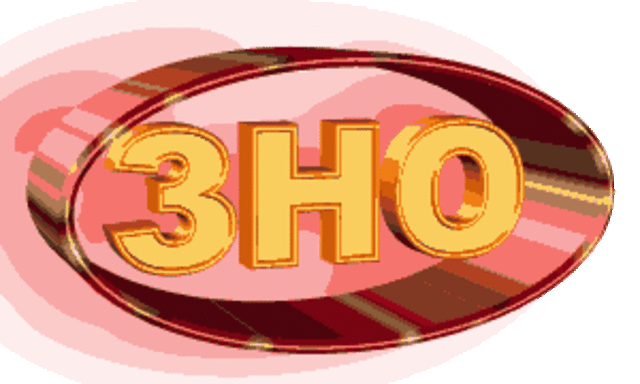 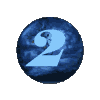 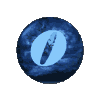 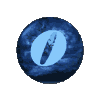 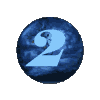 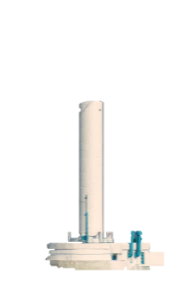 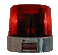 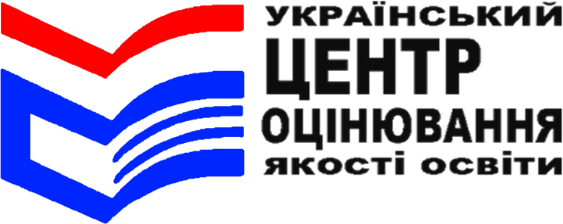 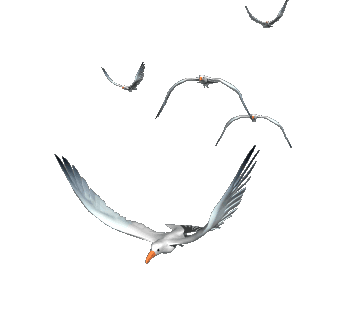 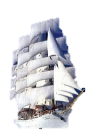 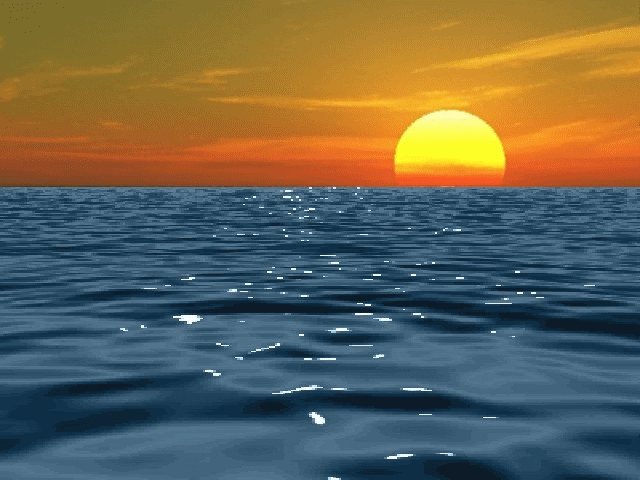 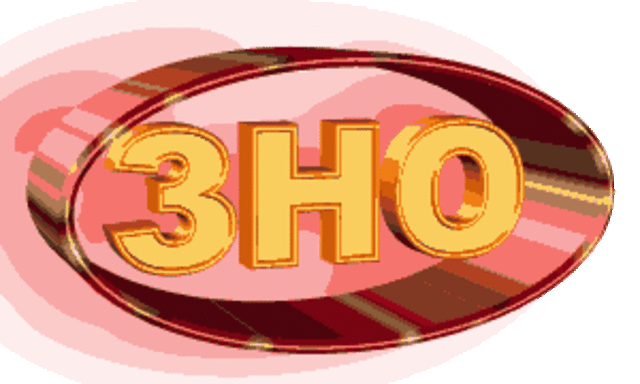 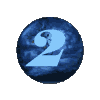 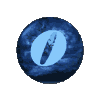 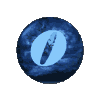 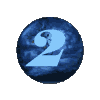 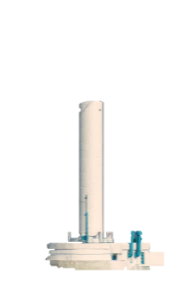 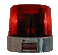 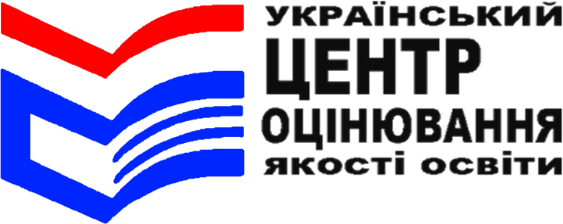 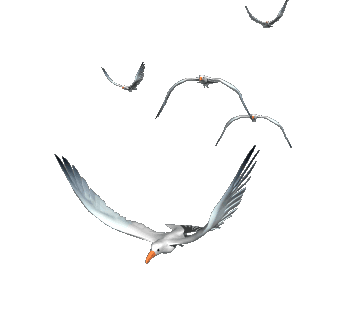 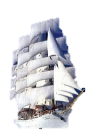 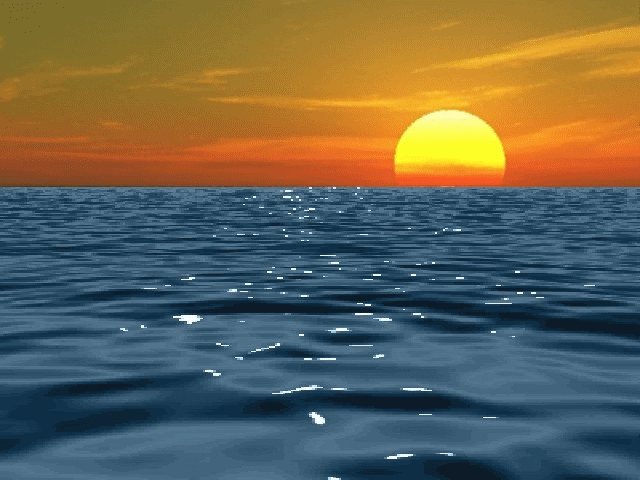 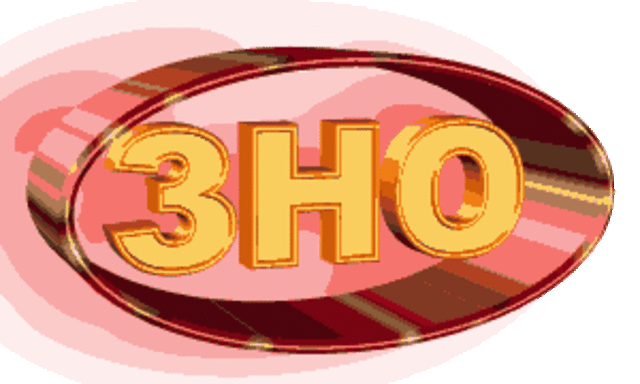 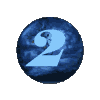 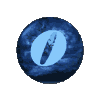 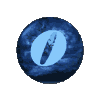 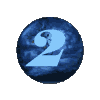 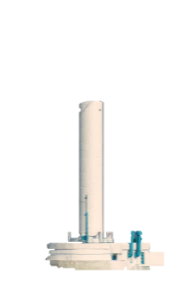 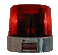 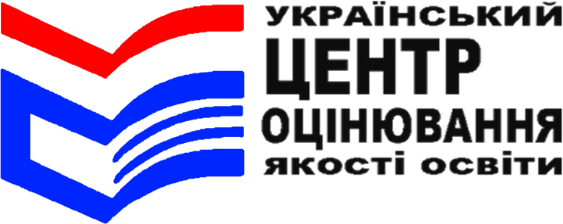 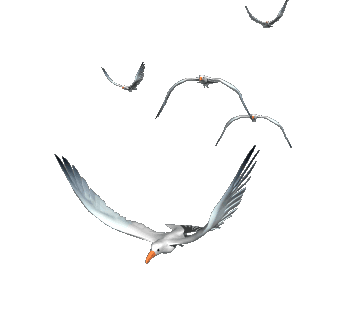 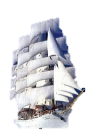 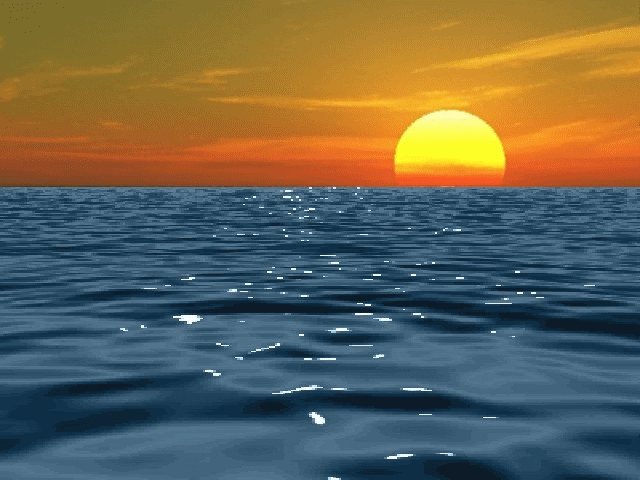 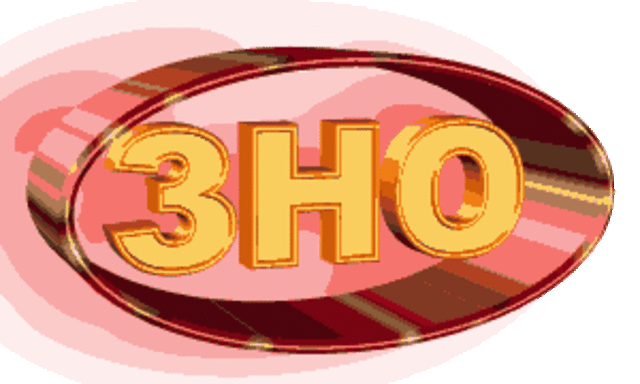 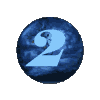 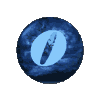 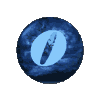 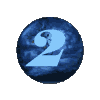 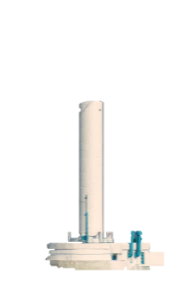 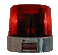 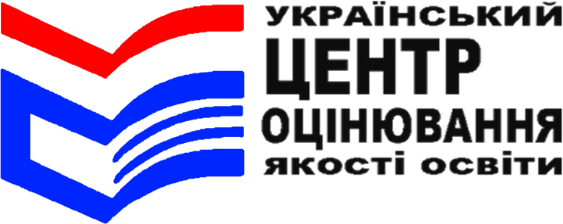 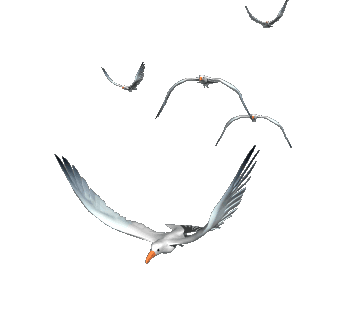 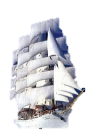 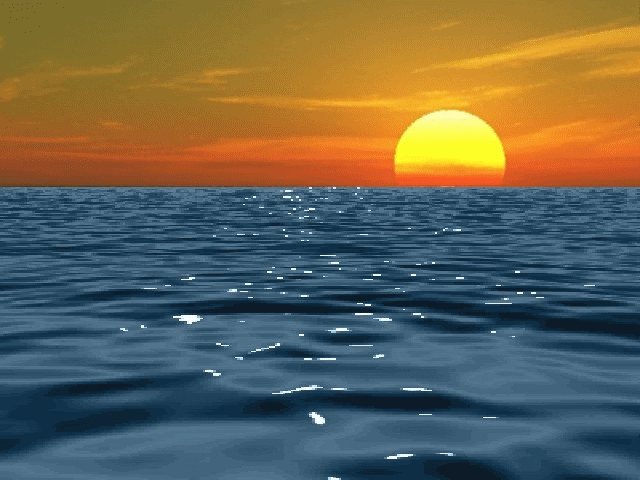 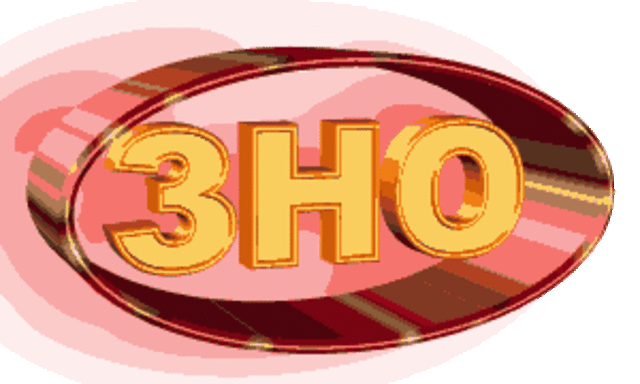 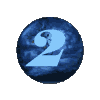 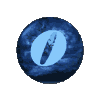 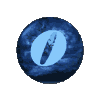 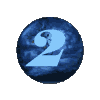 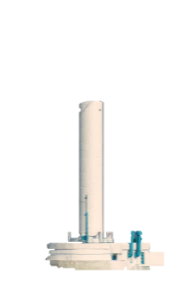 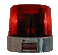 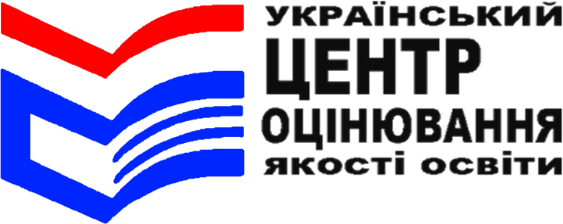 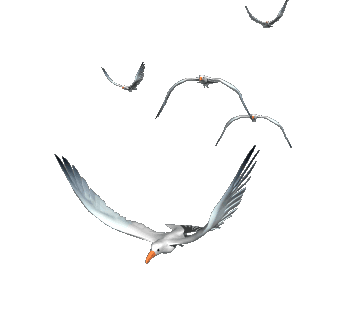 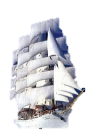 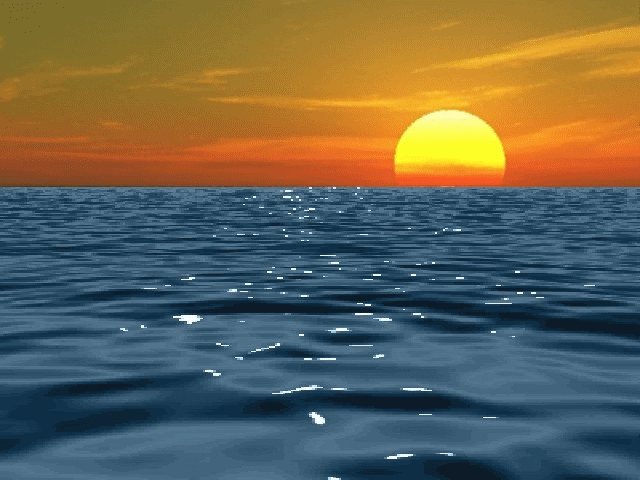 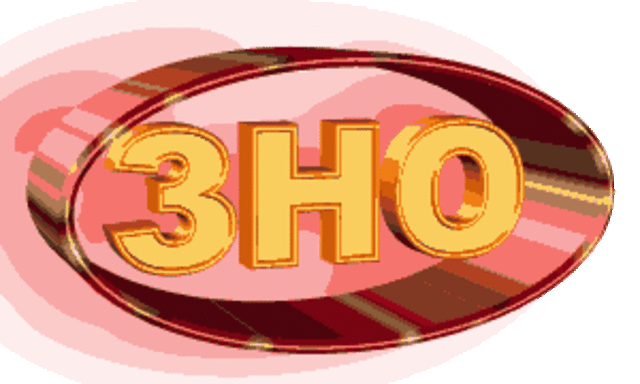 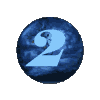 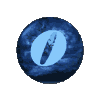 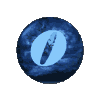 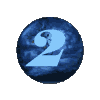 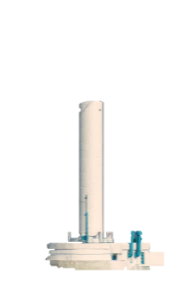 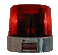 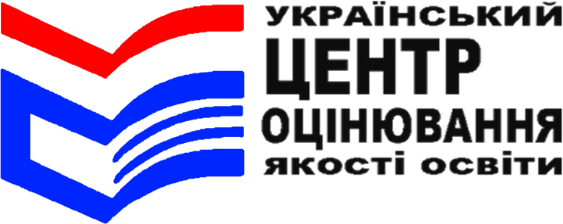 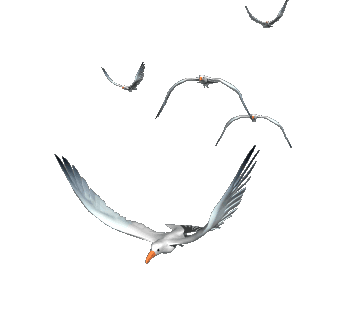 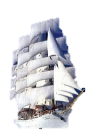 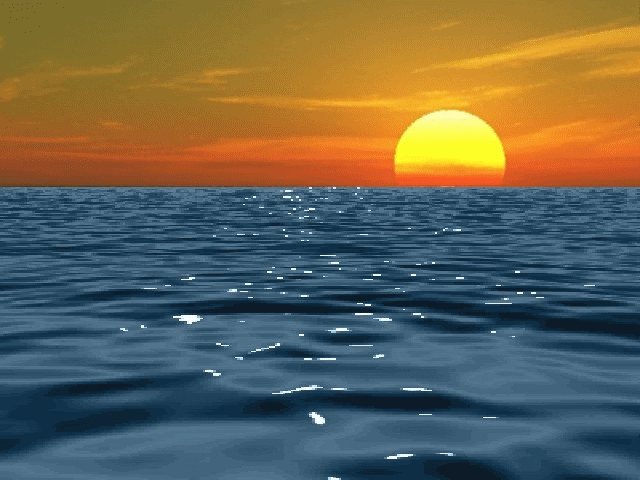 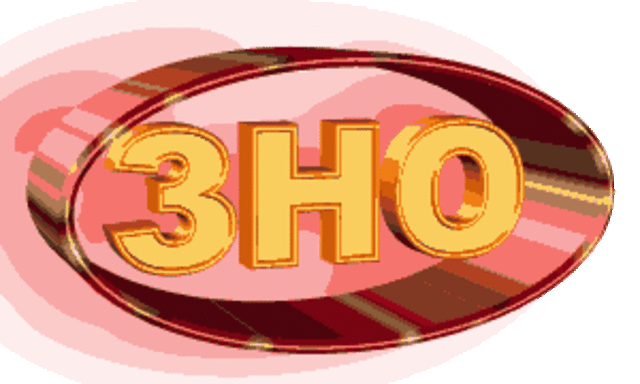 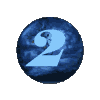 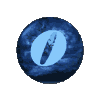 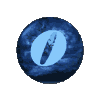 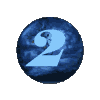 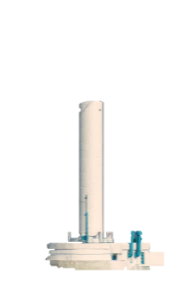 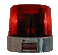 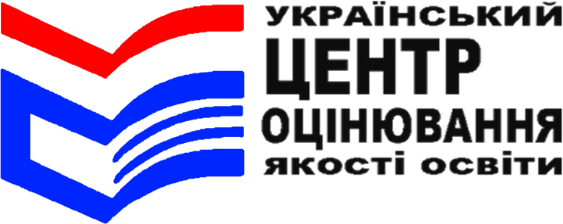 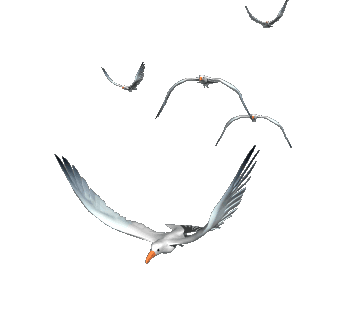 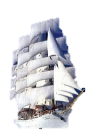 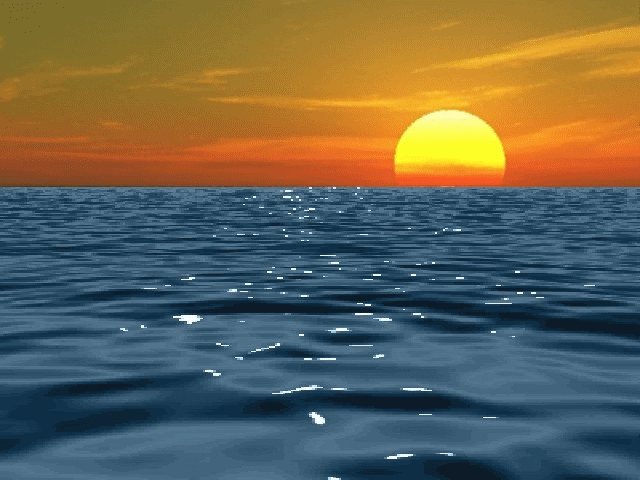 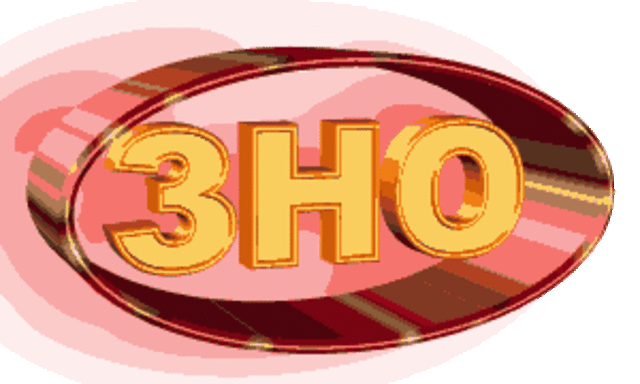 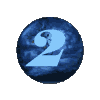 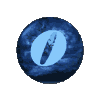 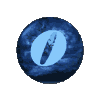 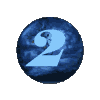 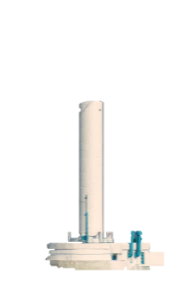 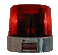 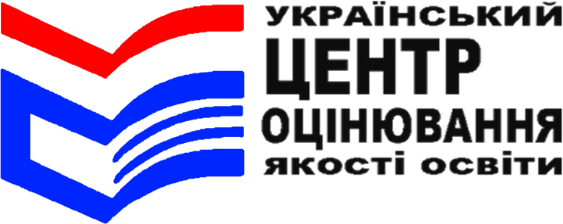 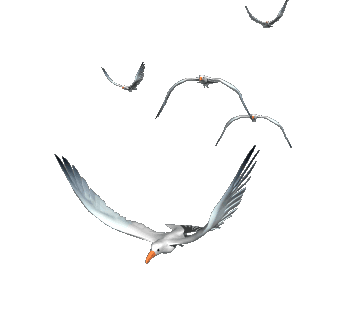 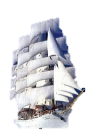 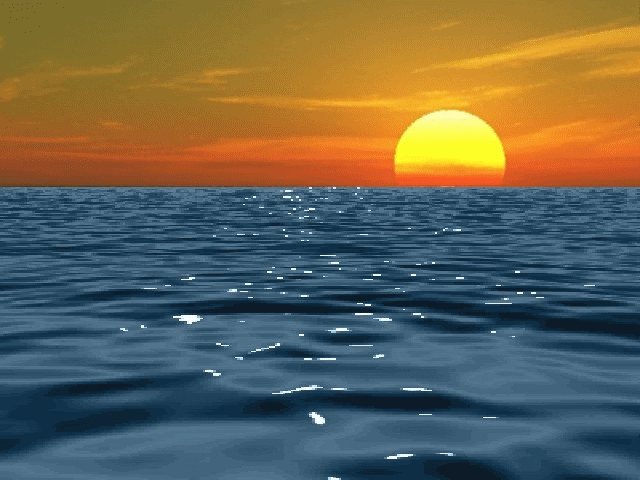 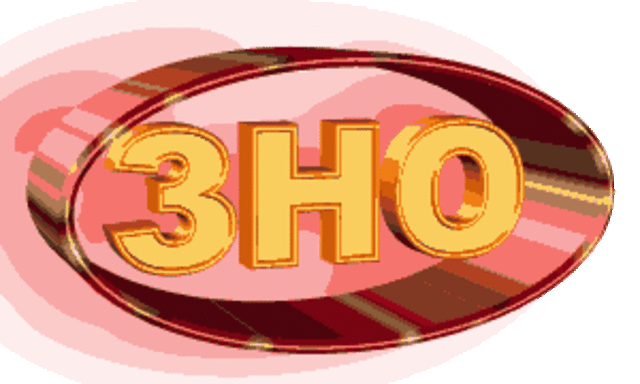 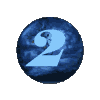 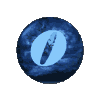 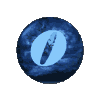 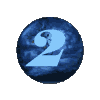 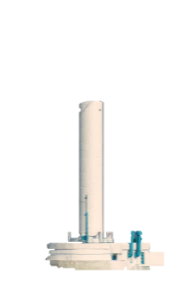 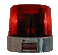 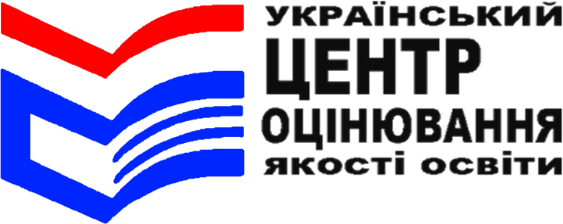 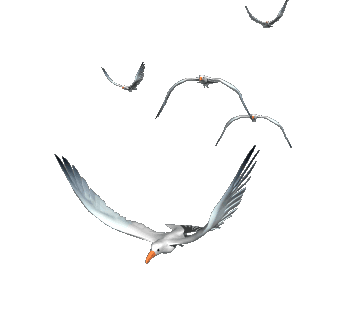 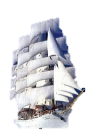 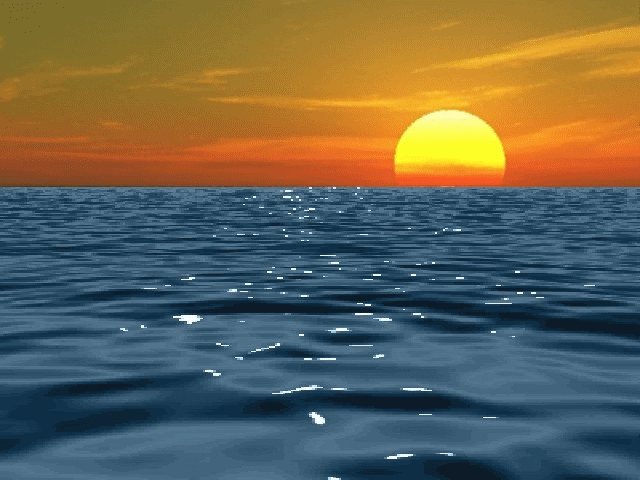 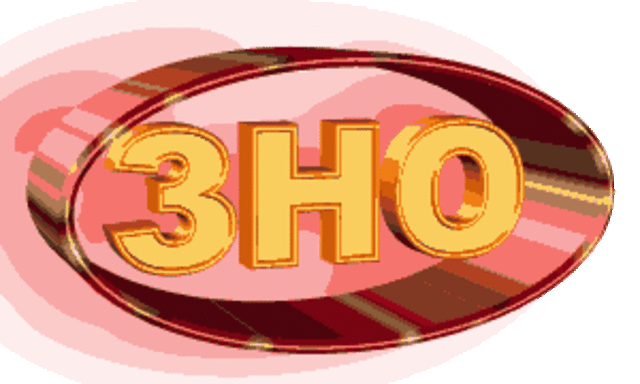 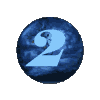 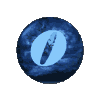 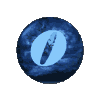 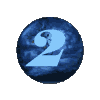 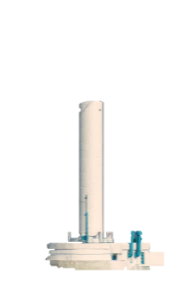 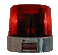 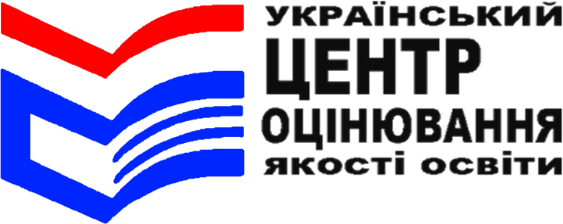 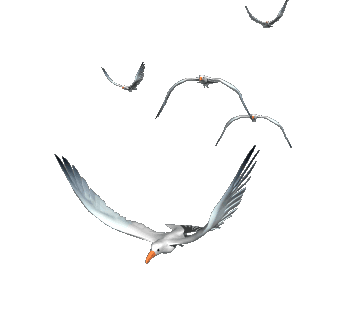 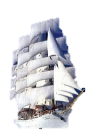 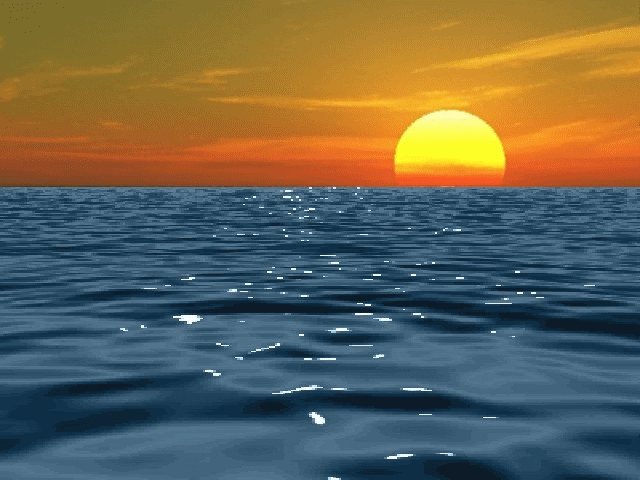 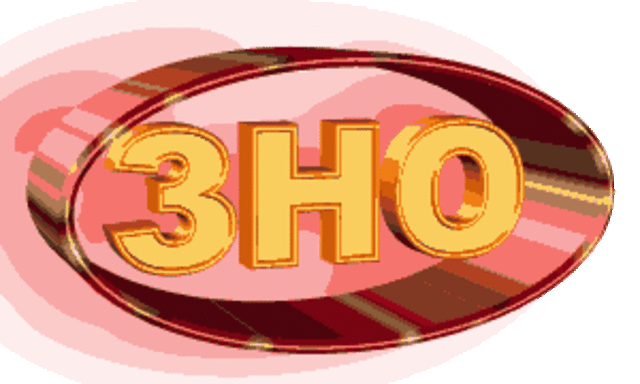 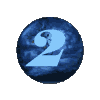 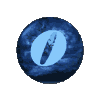 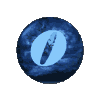 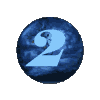 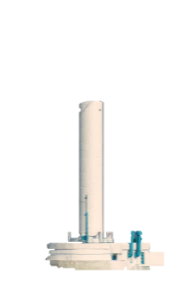 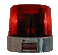 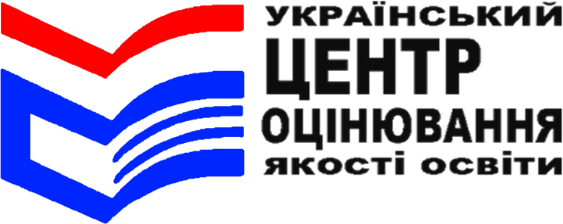 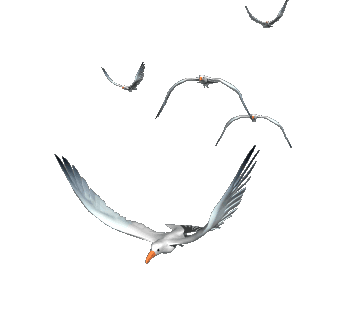 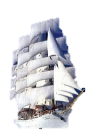 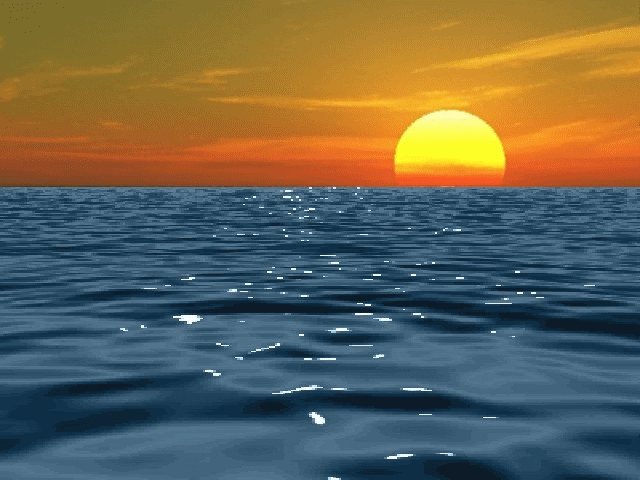 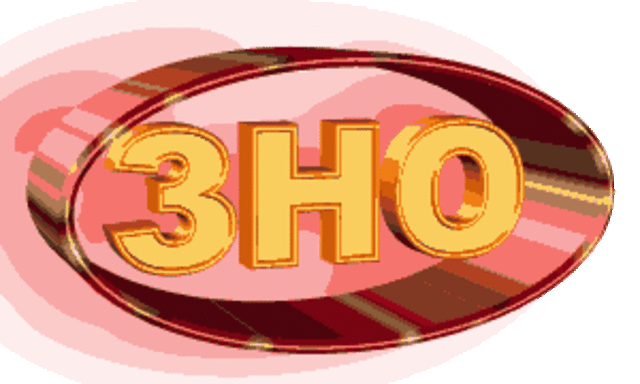 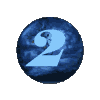 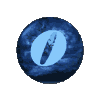 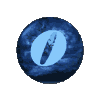 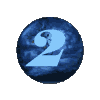 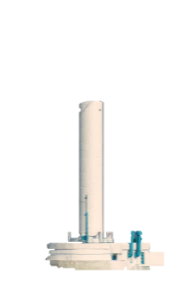 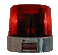 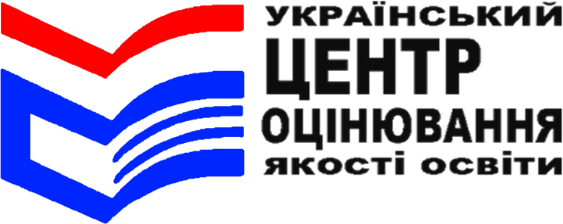 Особи з неконтрольованих територій — особи, які проживають на тимчасово окупованій території або в населених пунктах, зазначених у Переліку населених пунктів, на території яких органи державної влади тимчасово не здійснюють свої повноваження, та Переліку населених пунктів, що розташовані на лінії зіткнення, наведених у додатках 1 і 2 до розпорядження Кабінету Міністрів України від 07 листопада 2014 року № 1085-р «Про затвердження Переліку населених пунктів, на території яких органи державної влади тимчасово не здійснюють свої повноваження, та Переліку населених пунктів, що розташовані на лінії зіткнення» (у редакції розпорядження Кабінету Міністрів України від 02 грудня 2015 року № 1276-р), або переселилися з них.
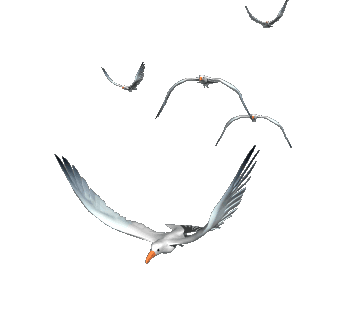 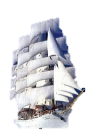 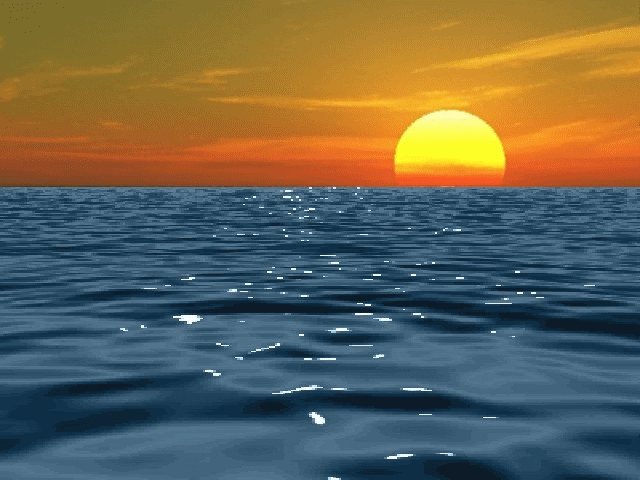 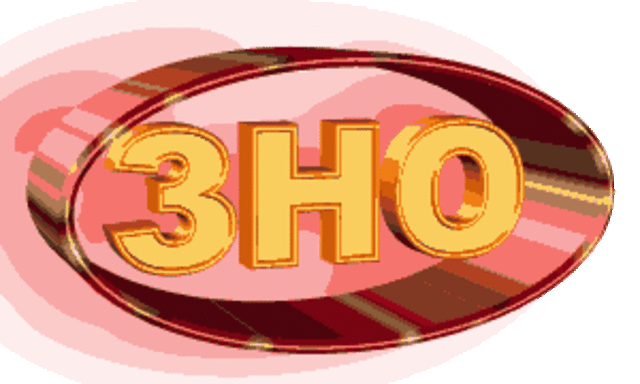 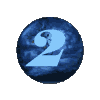 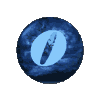 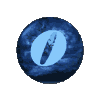 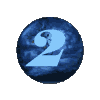 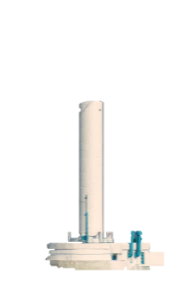 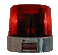 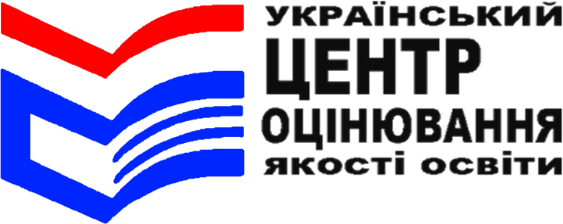 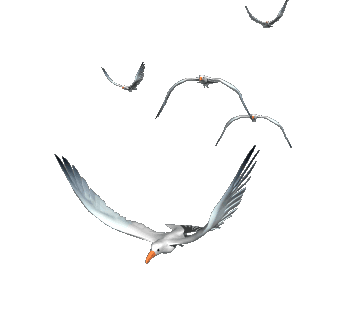 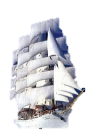 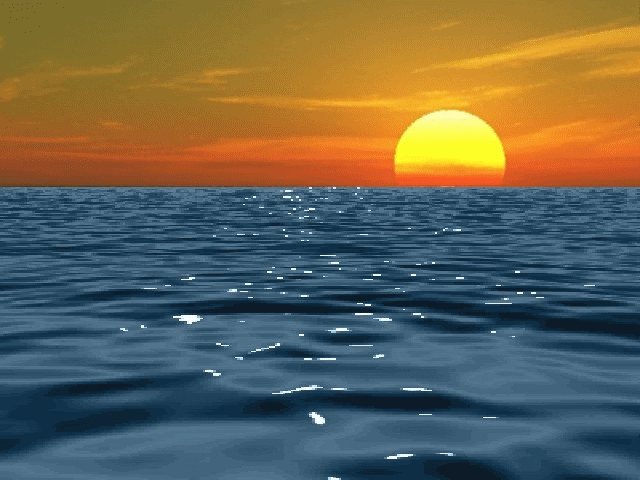 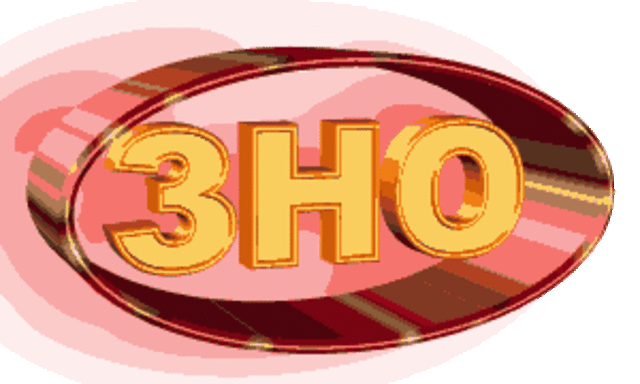 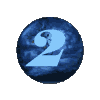 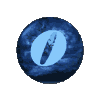 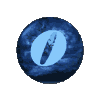 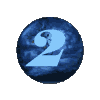 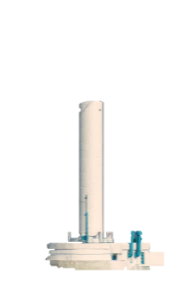 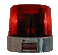 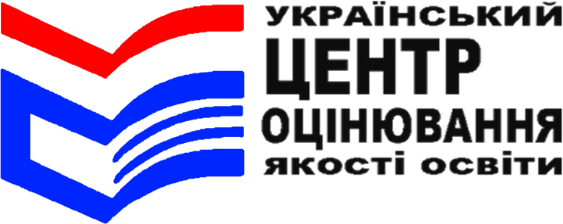 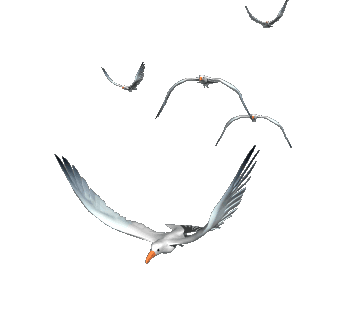 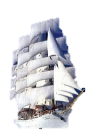 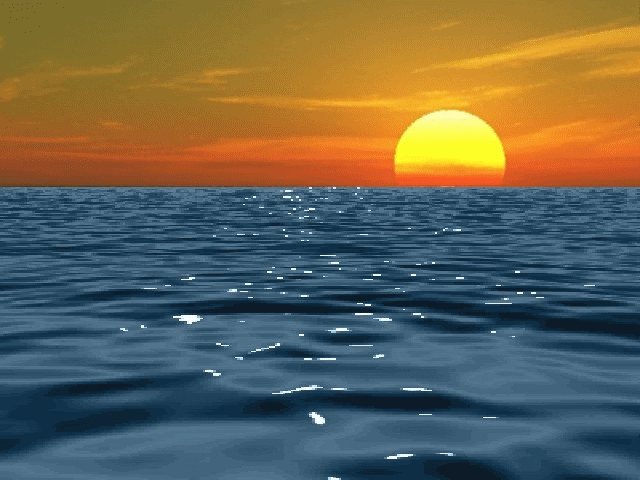 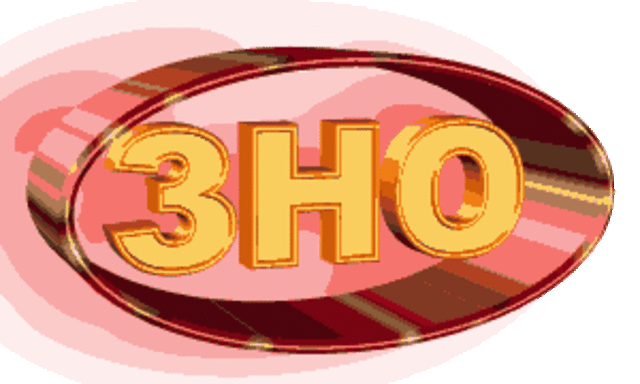 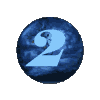 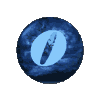 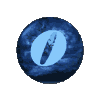 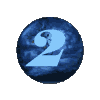 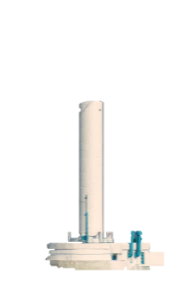 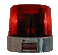 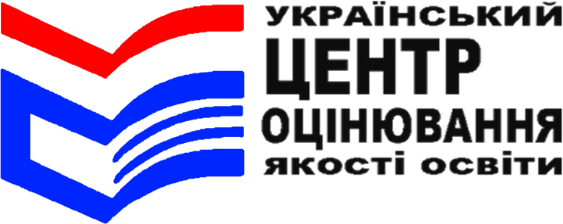 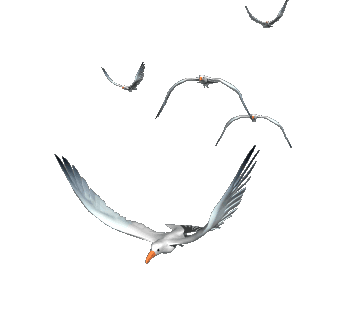 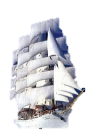 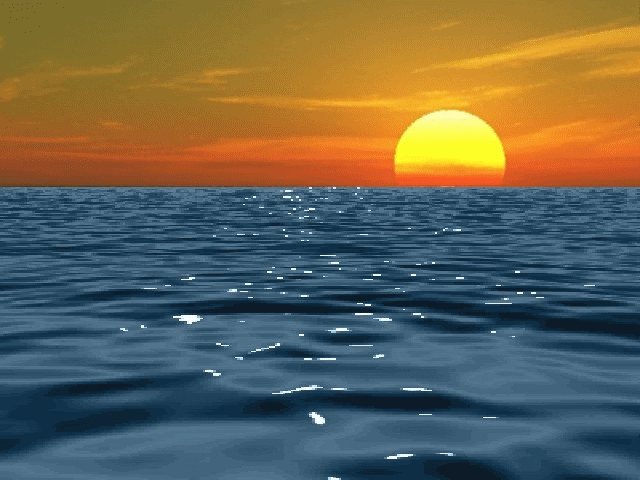 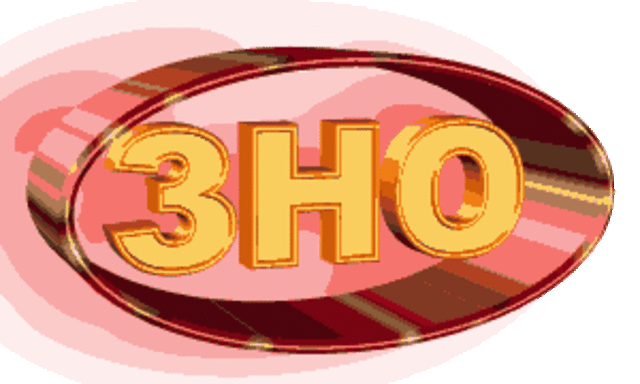 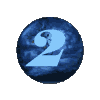 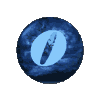 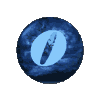 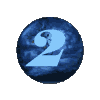 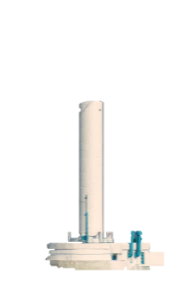 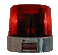 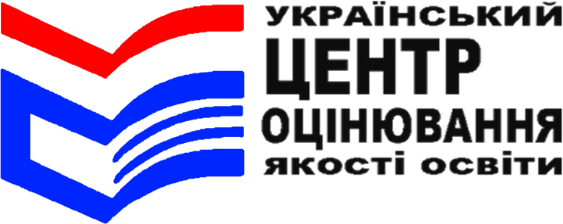 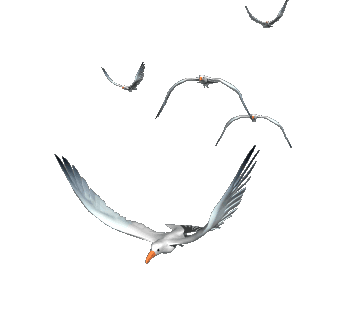 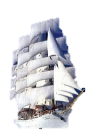 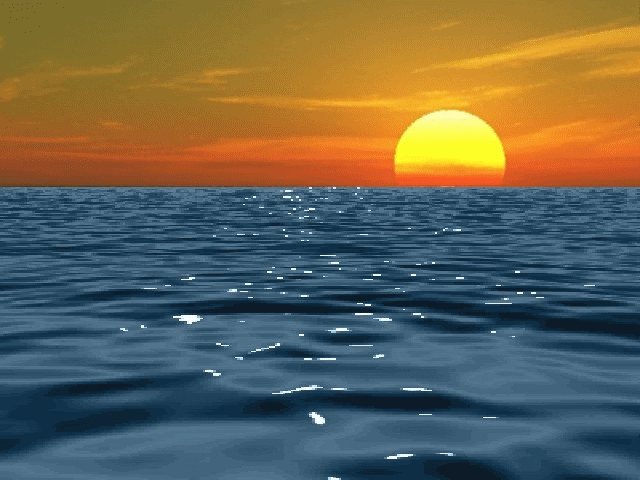 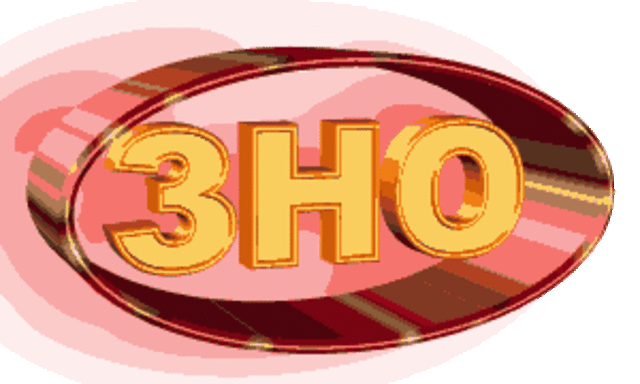 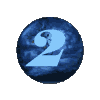 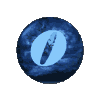 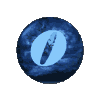 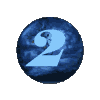 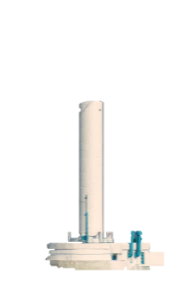 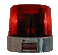 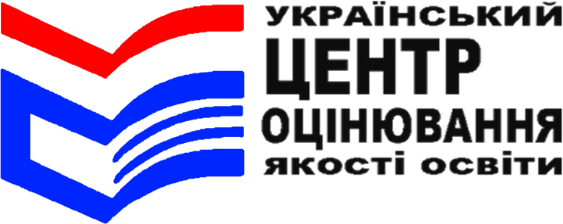 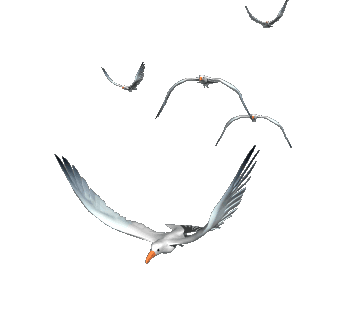 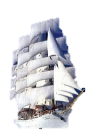 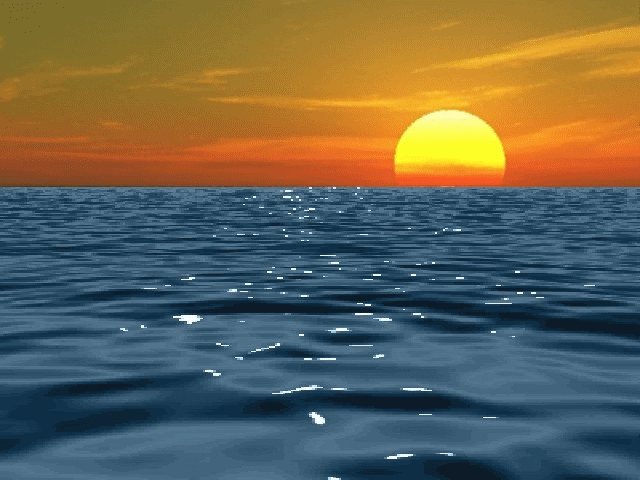 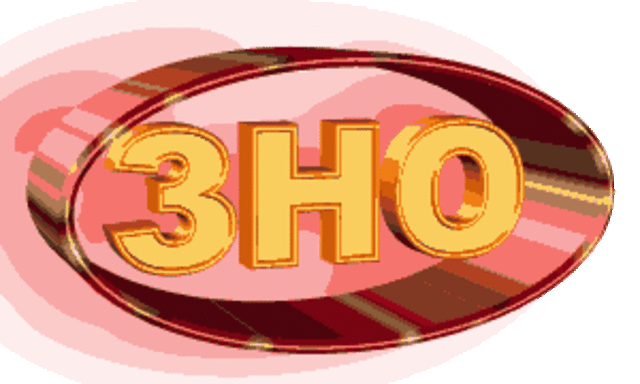 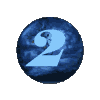 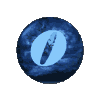 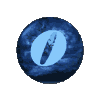 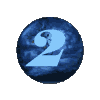 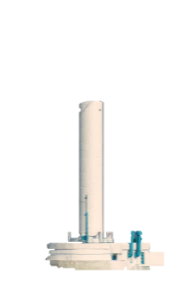 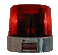 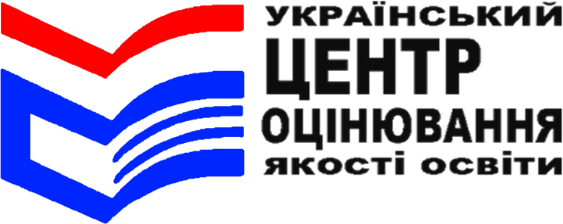 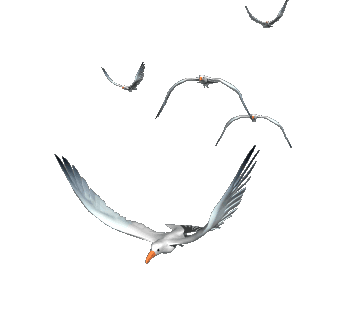 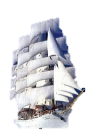 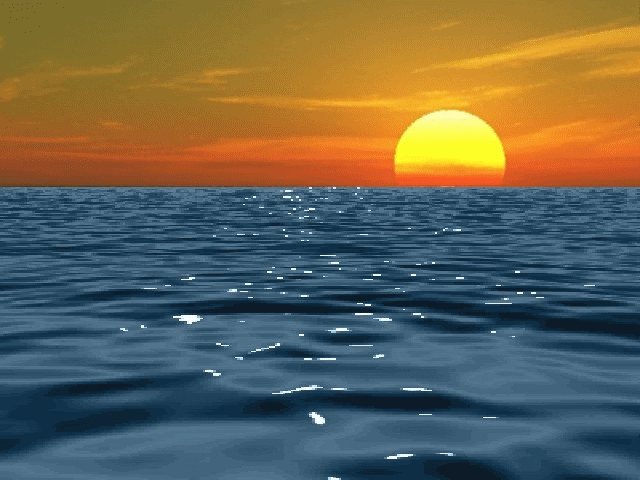 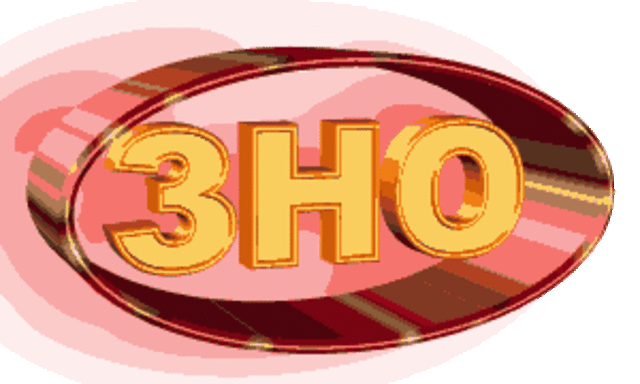 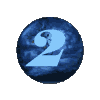 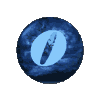 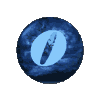 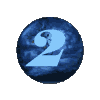 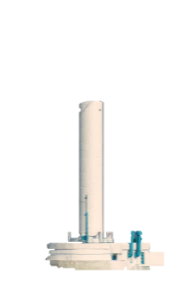 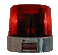 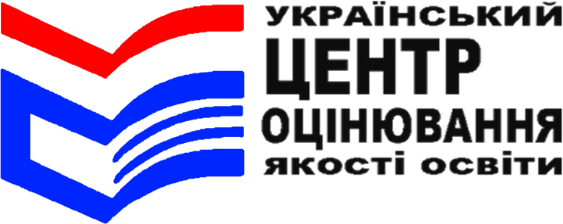 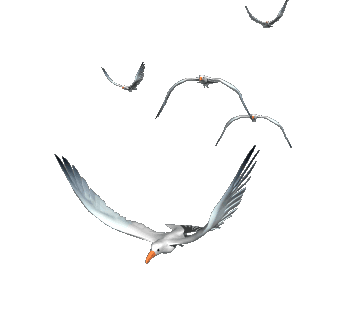 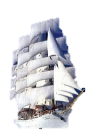 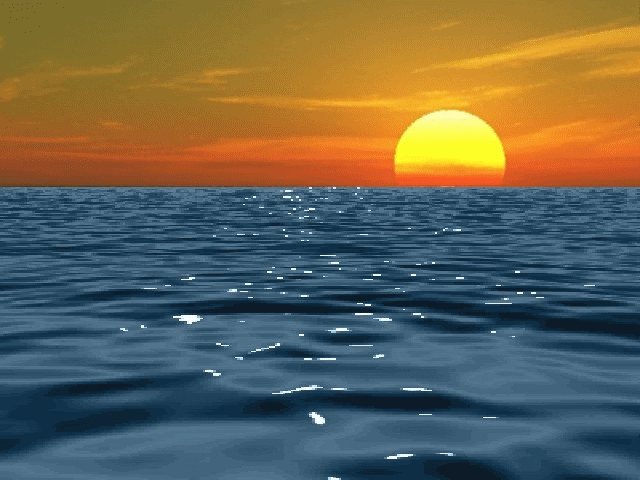 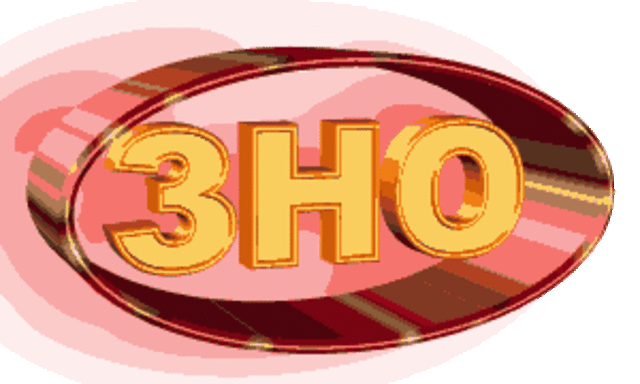 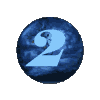 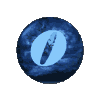 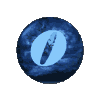 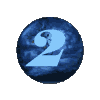 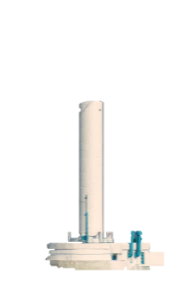 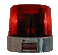 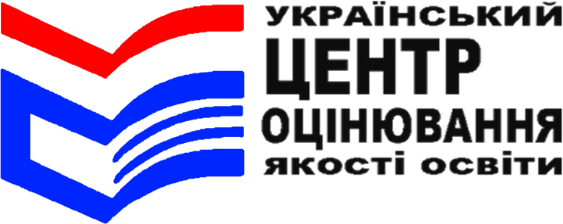 29. Проведення зовнішнього незалежного оцінювання:
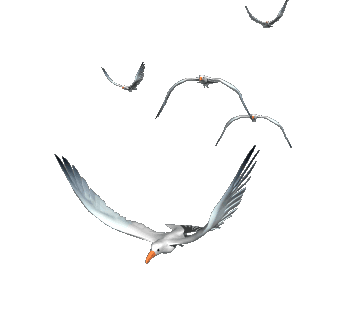 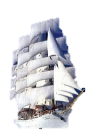 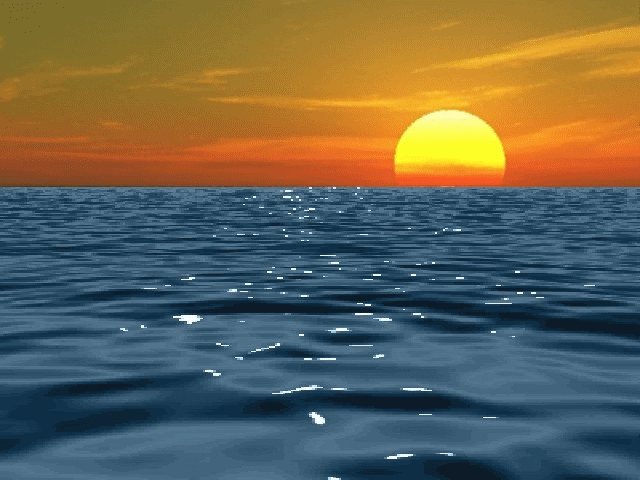 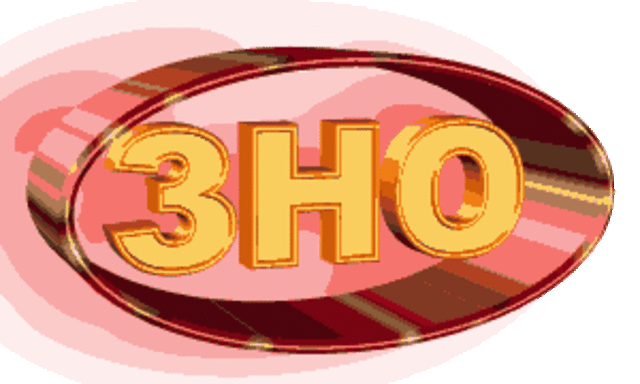 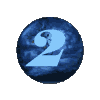 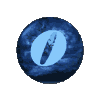 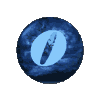 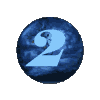 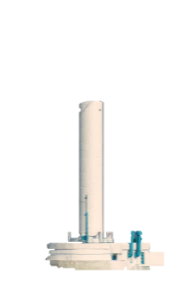 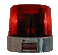 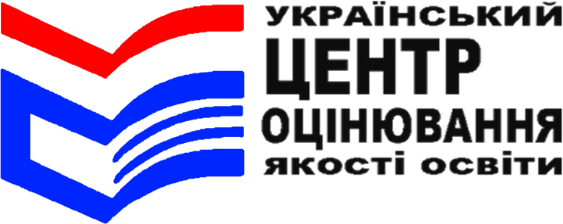 30. Подання до РЦОЯО заяв щодо участі в додатковій сесії з певного навчального предмета учасниками ЗНО, які не змогли пройти тестування шд час основної сесії через причини, які не залежали від їх дій і волі, та на які вони не змогли вплинути:
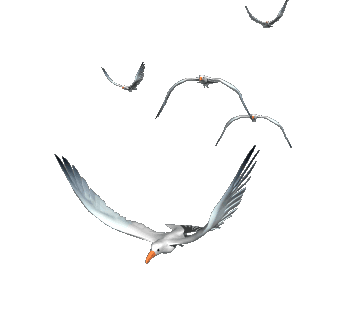 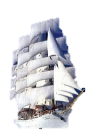 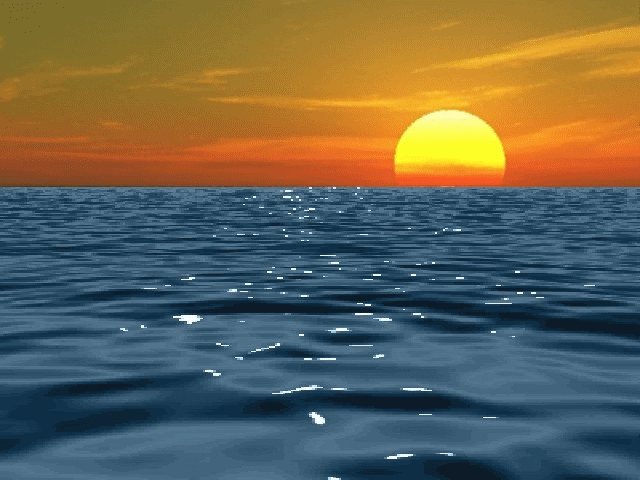 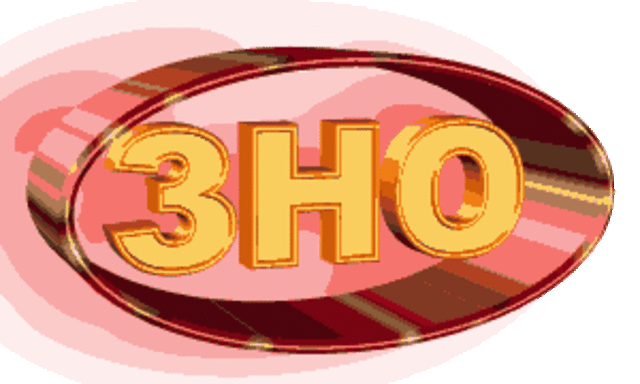 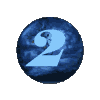 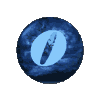 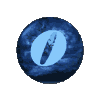 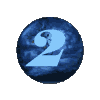 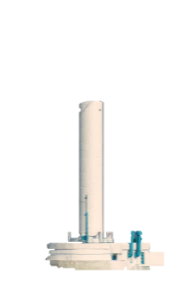 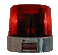 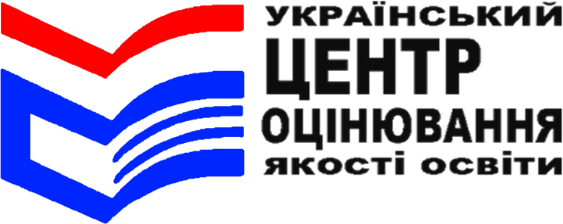 31. Розміщення на офіційному веб-сайті УЦОЯО 
правильних відповідей до завдань сертифікаційних робіт
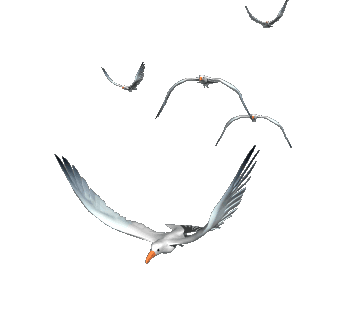 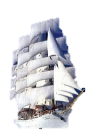 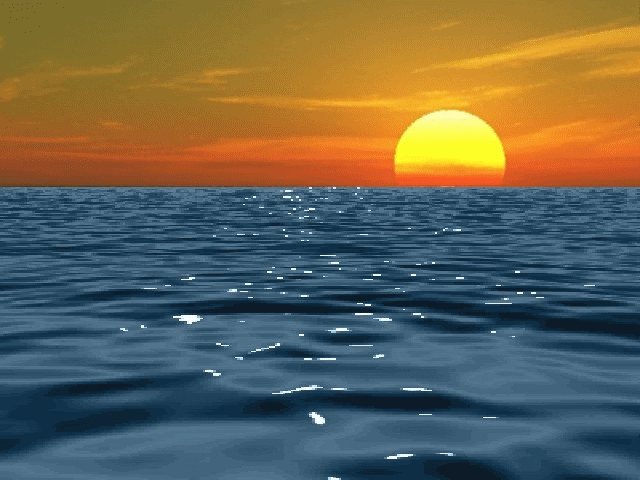 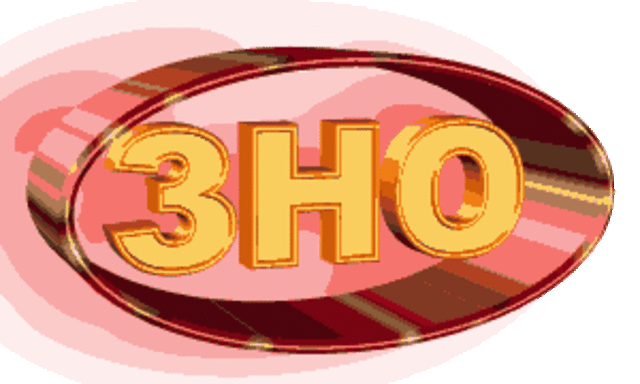 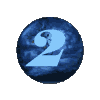 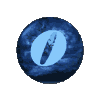 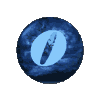 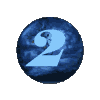 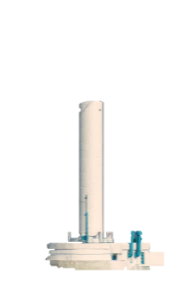 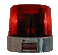 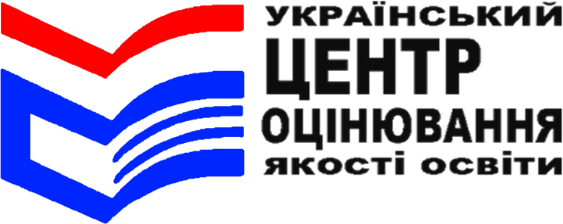 32. Здійснення регіональними експертними групами експертної оцінки завдань сертифікаційних робіт, формування пропозицій щодо показника порога «склав/не склав»:
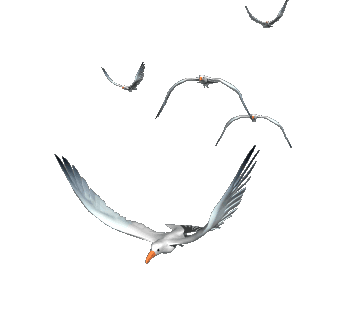 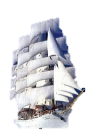 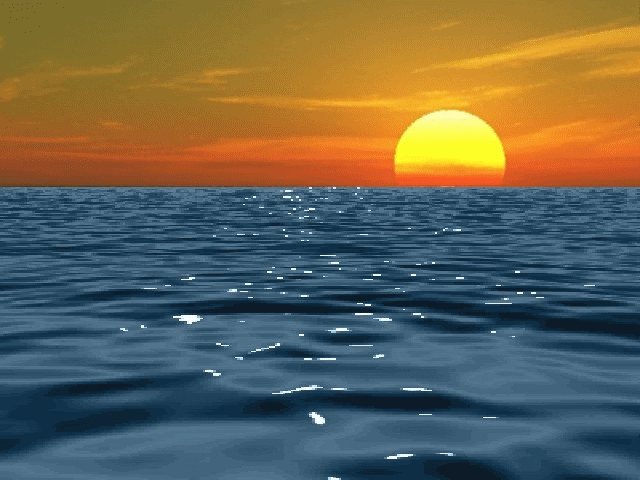 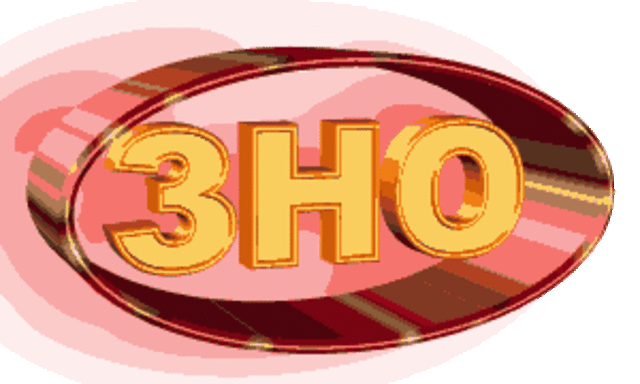 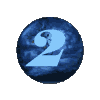 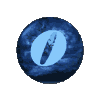 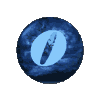 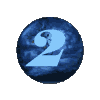 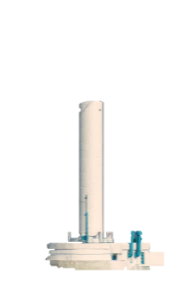 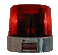 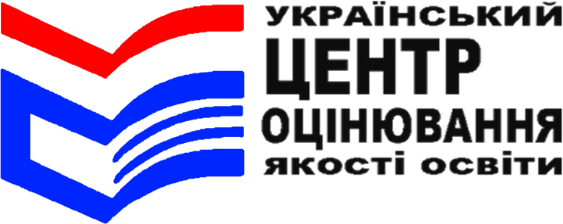 33. Організація роботи пунктів перевірки:
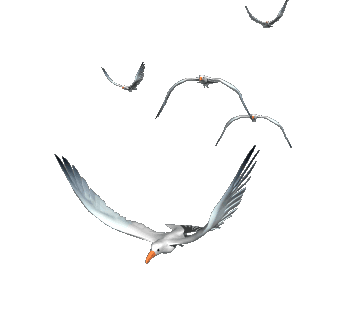 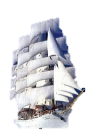 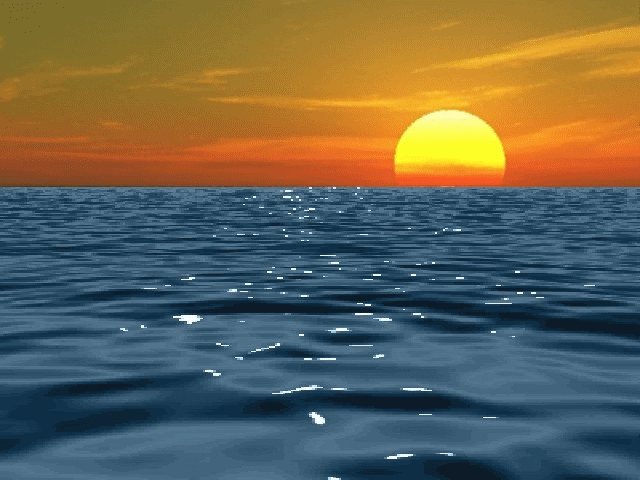 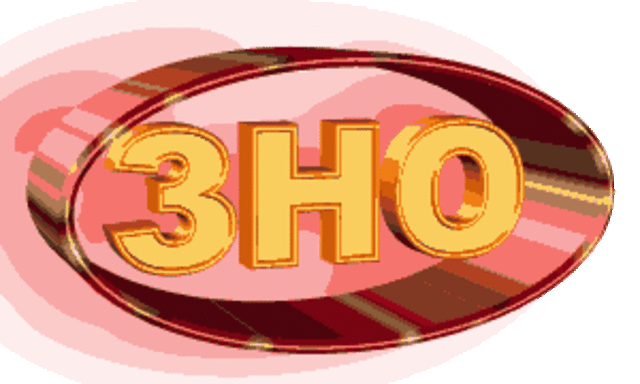 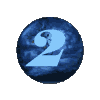 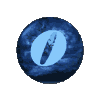 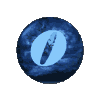 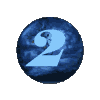 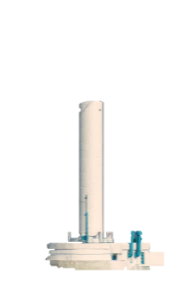 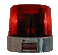 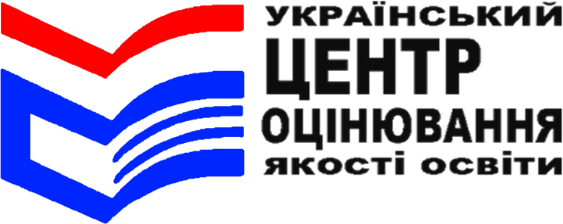 34. Розміщення на офіційному веб-сайті УЦОЯО схем оцінювання завдань відкритої форми з розгорнутою відповіддю сертифікаційних робіт
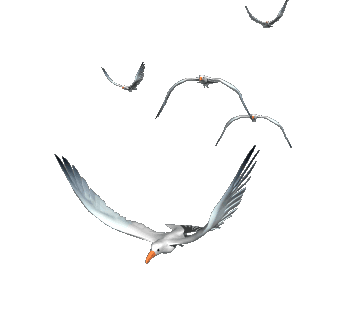 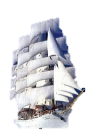 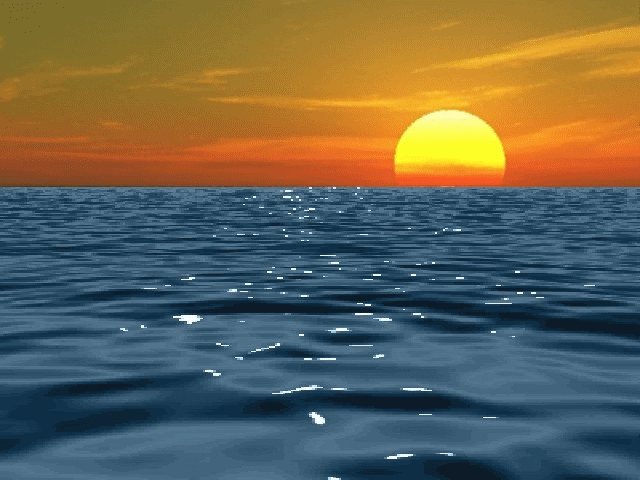 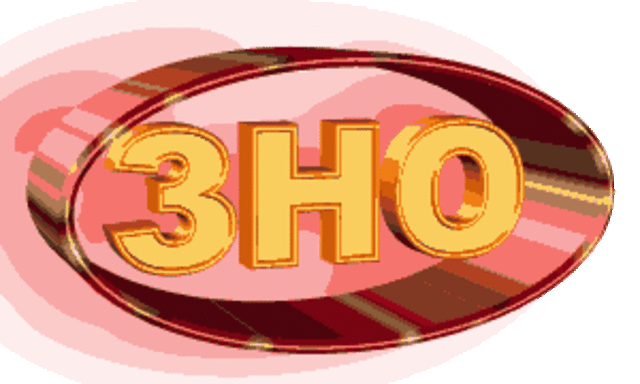 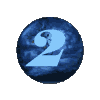 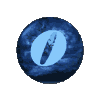 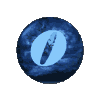 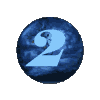 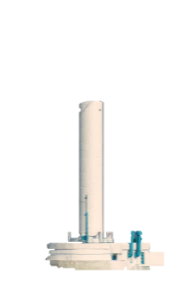 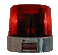 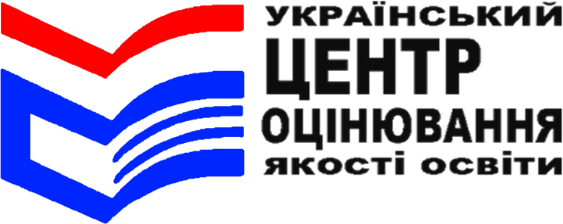 35. Обробка бланків відповідей та документів пунктів проведення ЗНО:
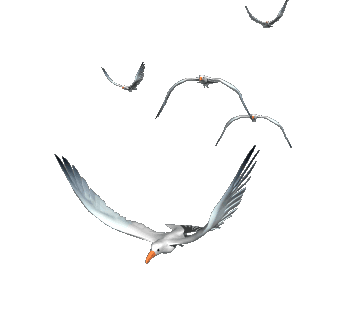 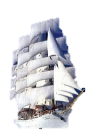 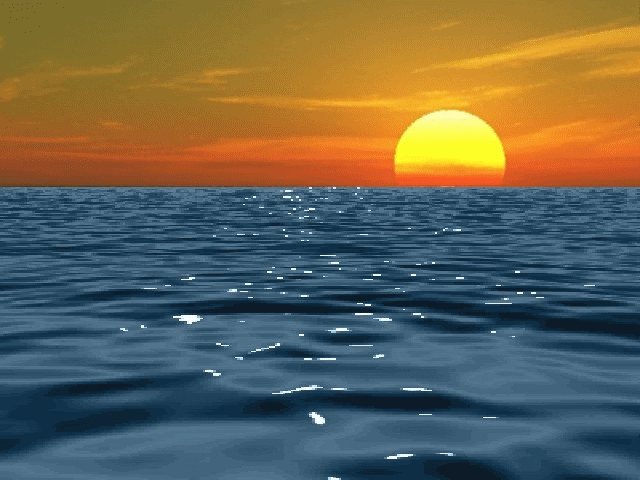 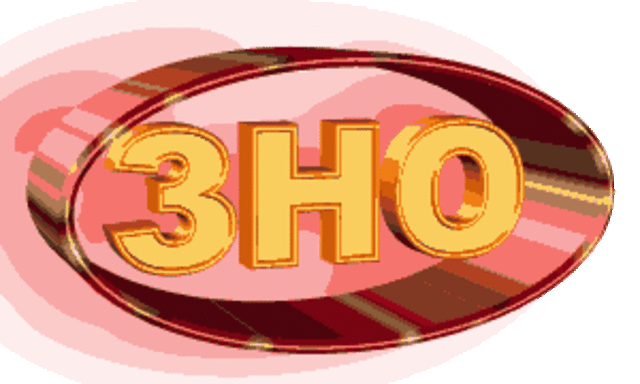 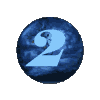 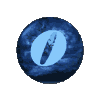 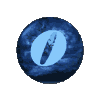 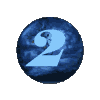 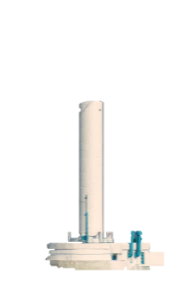 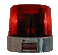 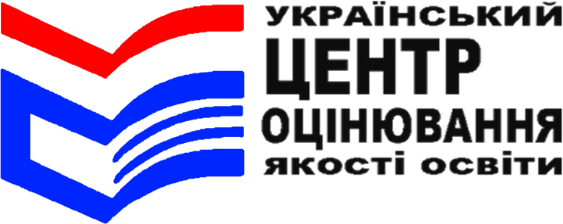 36. Установлення порога «склав/не склав» та визначення результатів зовнішнього незалежного оцінювання:
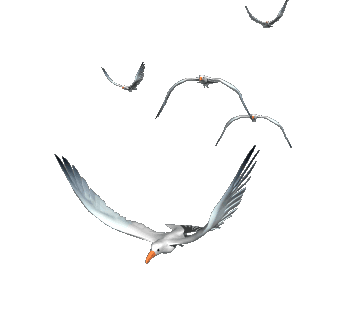 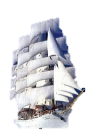 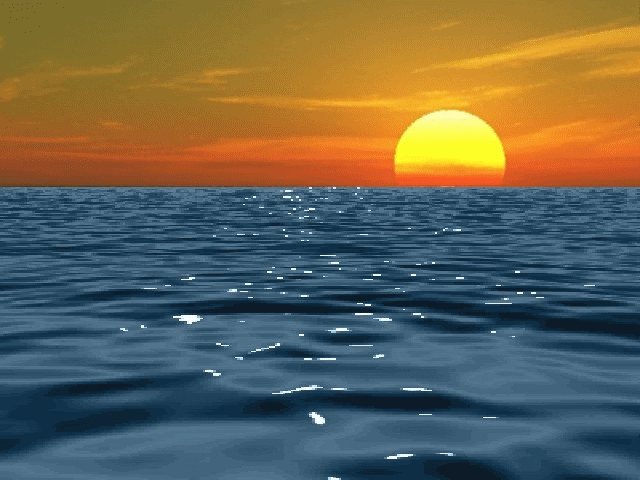 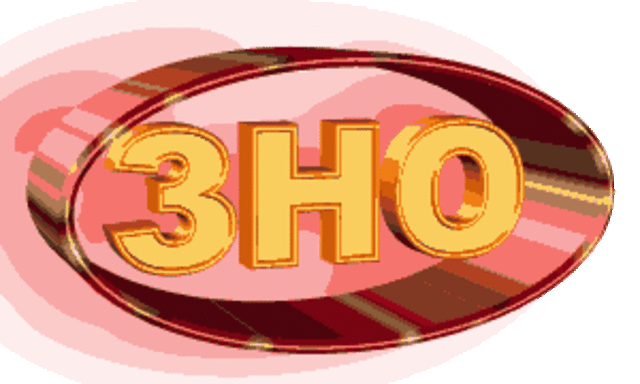 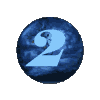 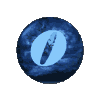 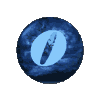 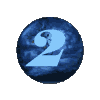 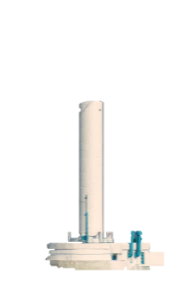 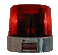 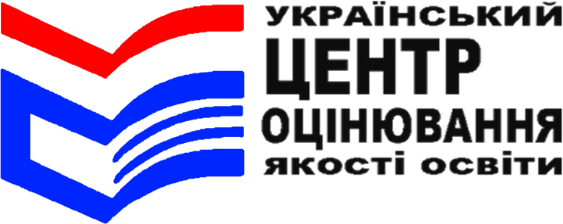 37. Розміщення на інформаційних сторінках учасників ЗНО результатів зовнішнього незалежного оцінювання
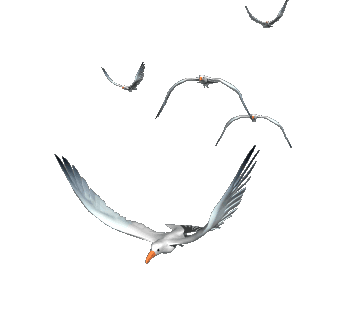 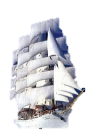 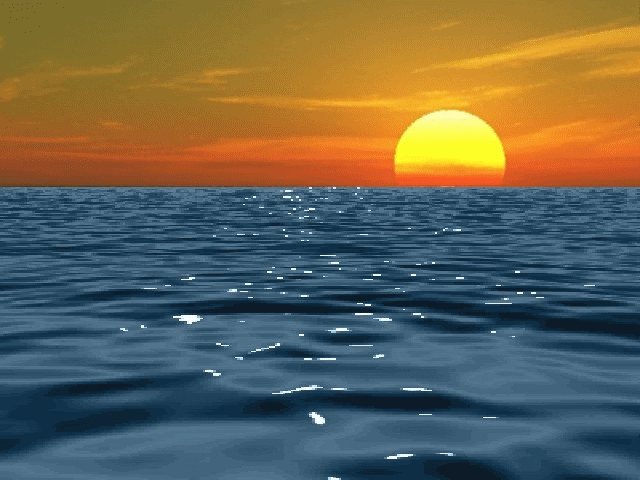 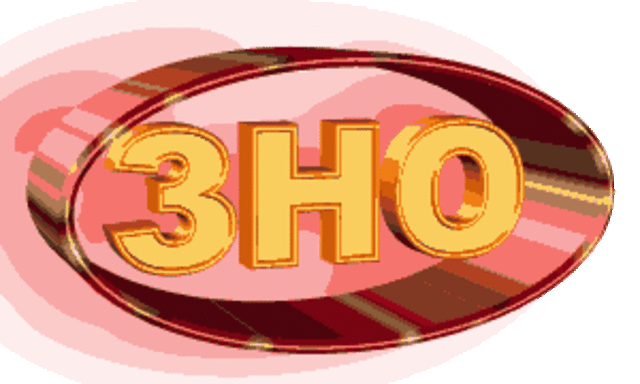 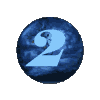 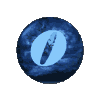 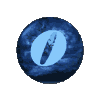 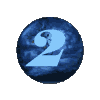 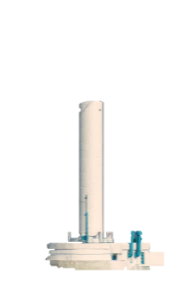 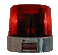 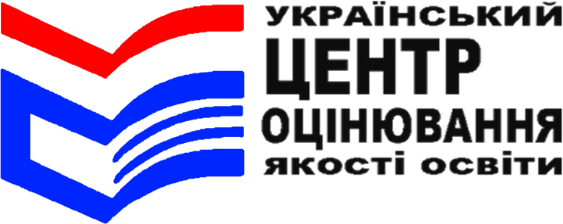 38. Передання закладам освіти відомостей результатів ДПА в електронному вигляді
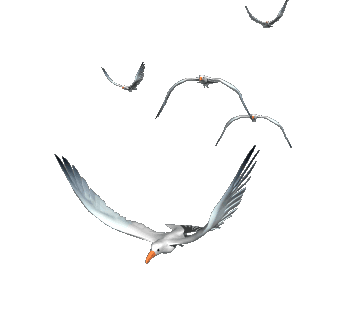 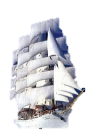 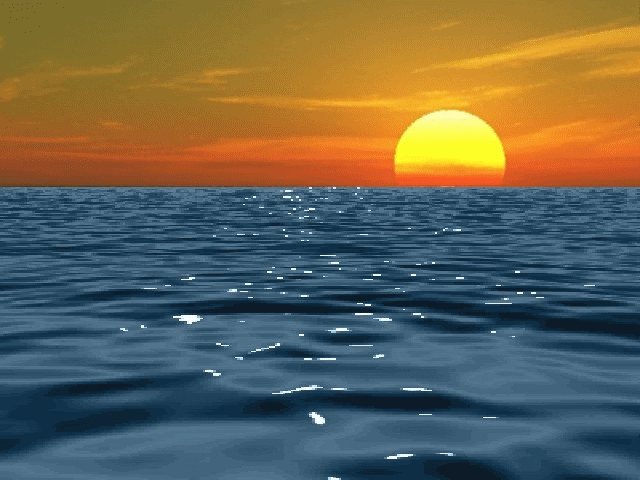 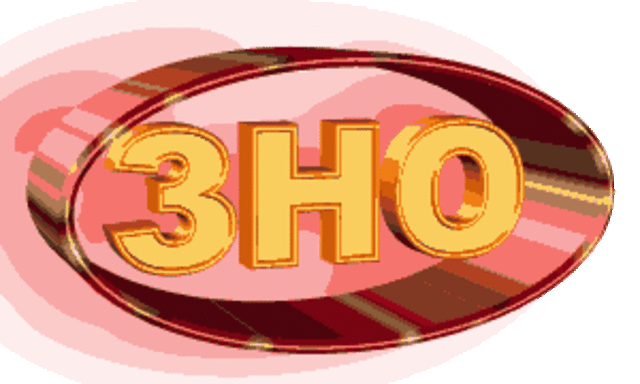 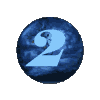 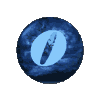 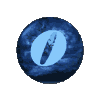 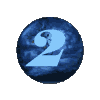 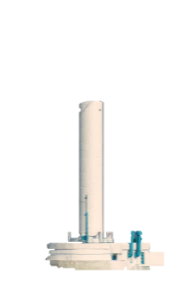 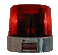 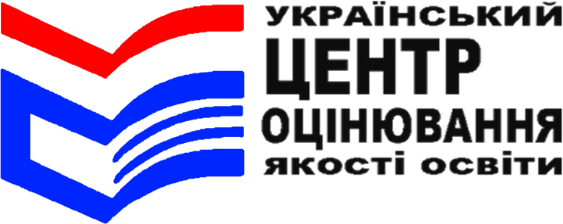 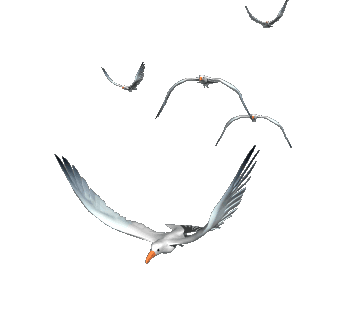 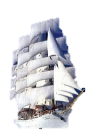 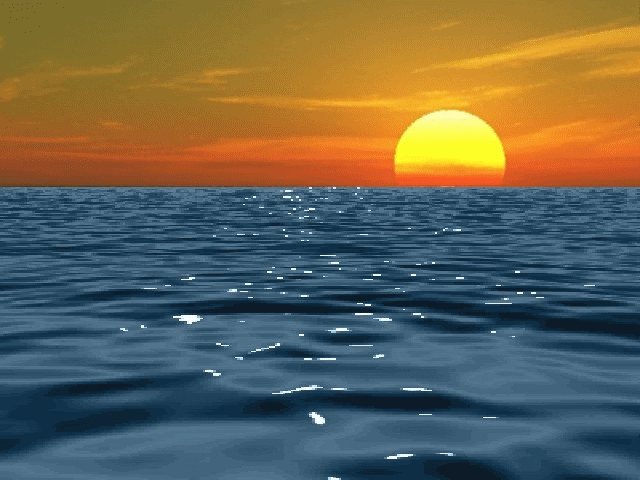 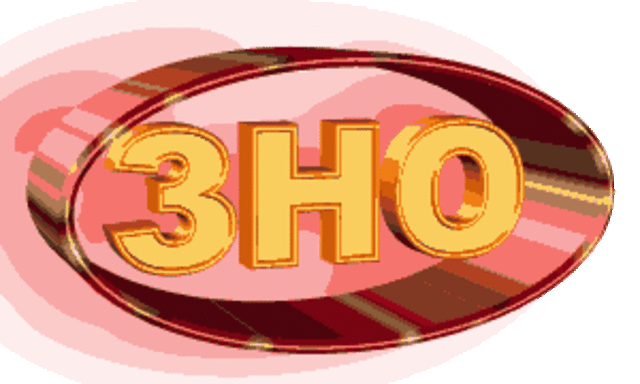 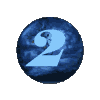 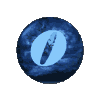 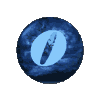 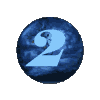 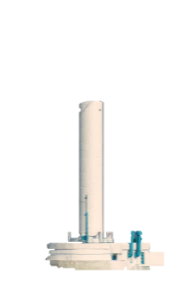 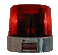 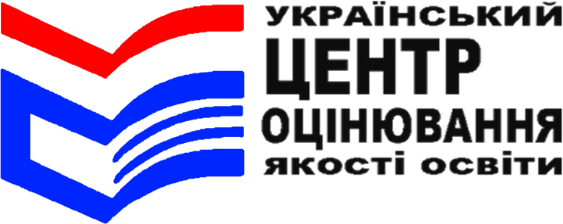 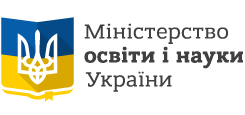 Наказ
від 11.10.2019                      № 1285


«Про затвердження Умов прийому на навчання до закладів вищої освіти України в 2020 році»

У 2020 році приймаються сертифікати зовнішнього 
незалежного оцінювання 2017, 2018 , 2019 та 2020 років,  крім оцінок з англійської, французької, німецької та іспанської мов.  
Якщо як конкурсний предмет встановлено іноземну мову, 
вступник має право подавати оцінку із сертифікатів 2018-2020 років з однієї з іноземних мов (англійська, німецька, французька або іспанська) 
на власний розсуд
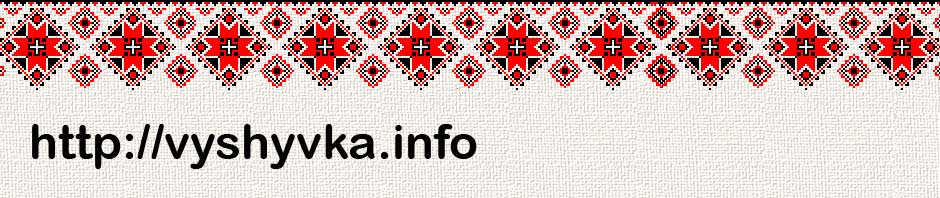 [Speaker Notes: (]
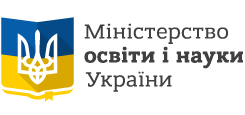 Наказ
від 11.10.2019                        № 1286


«Про затвердження Дорожньої карти 
з реалізації міжнародного дослідження 
якості освіти PISA в  Україні»
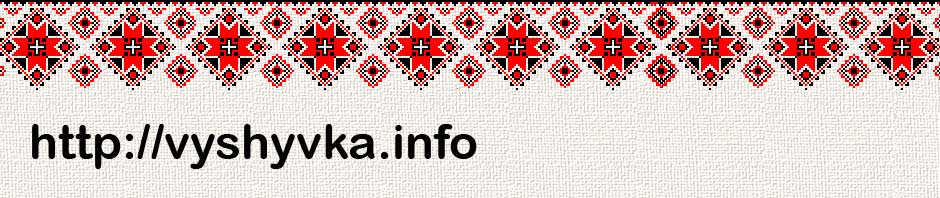 [Speaker Notes: (]
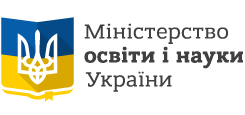 Наказ
від 26.02.2019                     № 265



«Про затвердження Плану заходів із реалізації загальнодержавного моніторингового дослідження якості початкової освіти «Стан сформованості читацької та математичної компетентностей випускників початкової школи закладів загальної середньої освіти» у 2019 році»
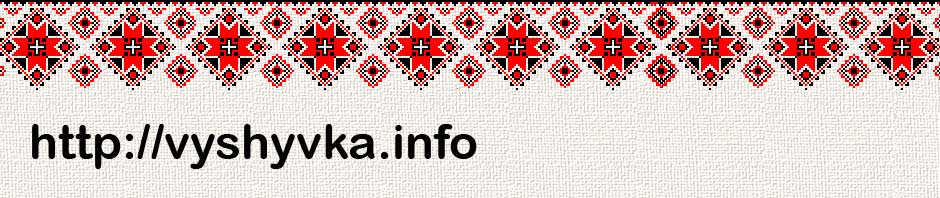 [Speaker Notes: (]
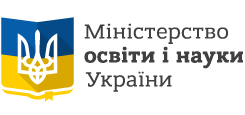 Наказ
від 17.10.2019                         № 1306

«Про проведення у 2019 році пілотного етапу другого циклу загальнодержавного моніторингового дослідження якості початкової освіти «Стан сформованості читацької та математичної компетентностей випускників початкової школи закладів загальної середньої освіти» 
Затверджено Склад вибірки закладів освіти – учасників пілотного етапу дослідження серед учнів 5-х класів 2019/2020 навчального року
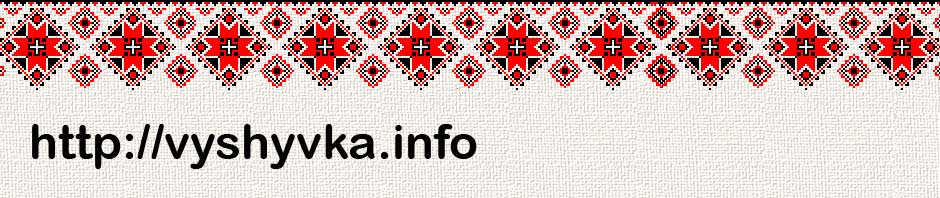 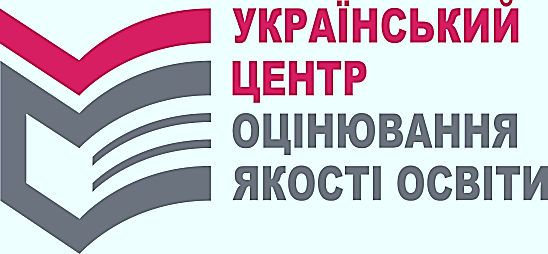 Наказм. Київ
від 07.08.2019                         № 122

«Про проведення у 2019 році пілотного етапу другого циклу загальнодержавного моніторингового дослідження якості початкової освіти «Стан сформованості читацької та математичної компетентностей випускників початкової школи закладів загальної середньої освіти»
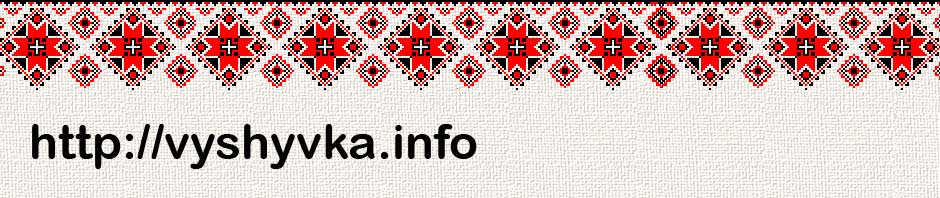 [Speaker Notes: (]
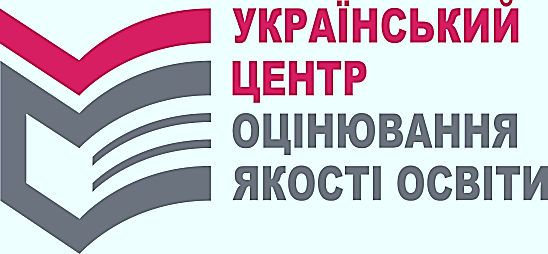 Вимоги до вибірки учасників пілотного етапу другого циклу загальнодержавного моніторингового дослідження якості початкової освіти «Стан сформованості читацької та математичної компетентностей випускників початкової школи закладів загальної середньої освіти»  
Учасники Дослідження: учні п’ятих класів.
Мова навчання: українська.
Орієнтовний обсяг вибірки: 2000 учнів (400 учнів-учасників дослідження виконуватимуть завдання з математики; 1600 учнів-учасників дослідження виконуватимуть завдання з читання).
Вибір класів для участі  Дослідженні:
      1) якщо в закладі освіти є лише один або два п’ятих класи, участь  дослідженні беруть усі учні п’ятого класу/п’ятих класів закладу освіти;
     2) якщо в закладі освіти є більше двох п’ятих класів, участь у Дослідженні беруть учні двох найбільших у паралелі п’ятих класів.
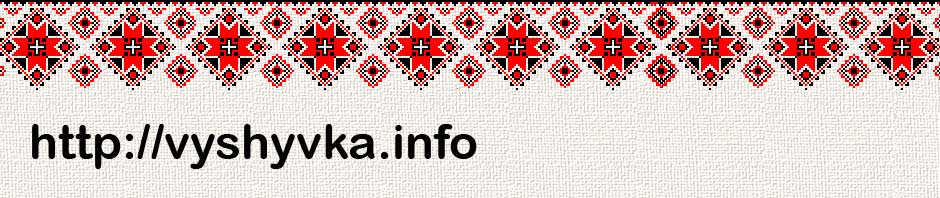 [Speaker Notes: (]
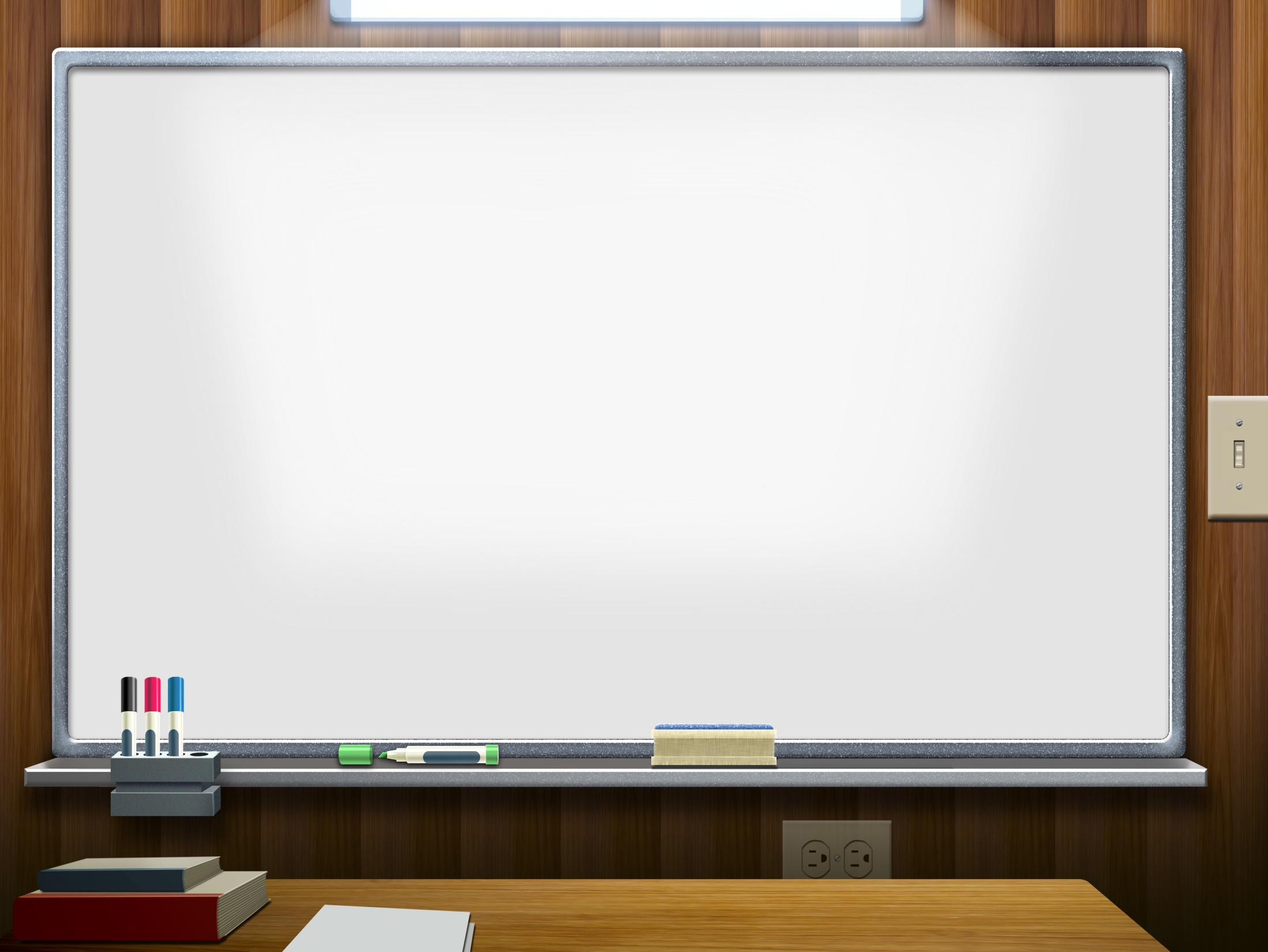 Пробне ЗНО – важлива складова підготовки до зовнішнього незалежного оцінювання
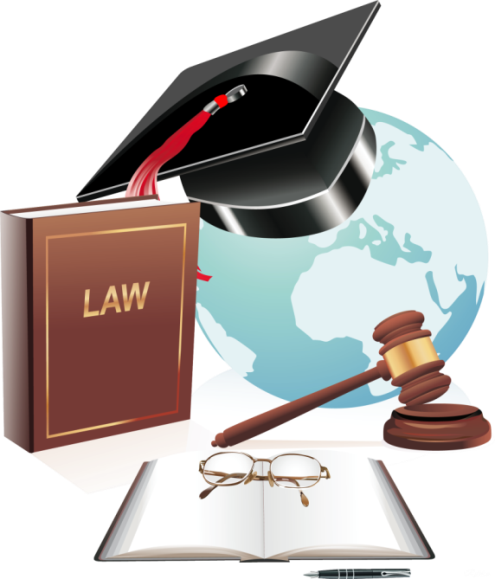 Наказ Українського центру оцінювання якості освіти від 10.10.2019 № 139 «Про проведення пробного зовнішнього незалежного оцінювання в 2020 році»
Реєстрація на ПЗНО-2020
Реєстрація для участі у пробному 
ЗНО-2020 відбуватиметься 

з 03 до 24 січня 2020 року 
 
на сайті Одеського РЦОЯО:
test-center.od.ua
Проведення пробного ЗНО-2019
Уведення учасниками ПЗНО-2020 відповідей до сервісу «Визначення результатів ПЗНО»
Оприлюднення правильних відповідей до завдань пробного зовнішнього незалежного оцінювання
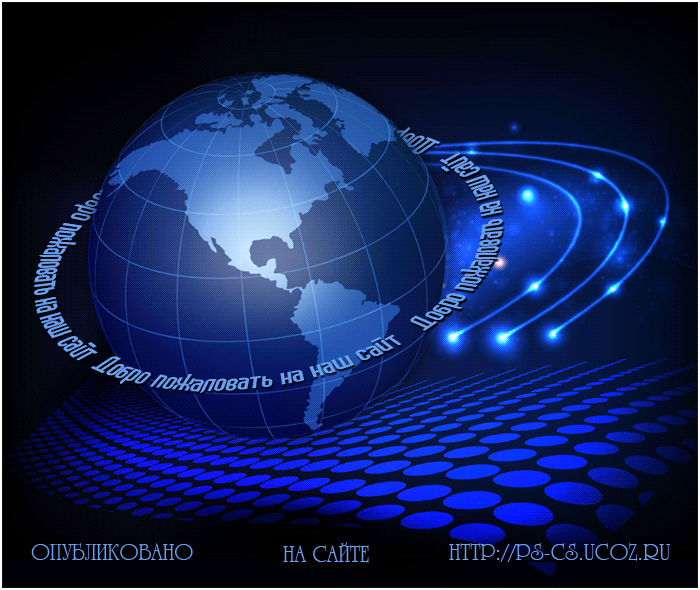 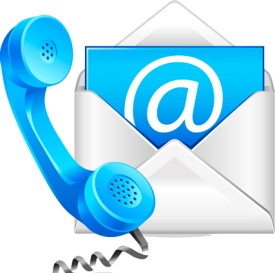 НАШІ КОНТАКТИ
ОРЦОЯО, м. Одеса, вул. Ак. Корольова, 26
Сайт: www.test-center.od.ua
E-mail: rc.odesa@od.tesportal.gov.ua
Телефони: (048) 784-69-95           (048) 784-89-36
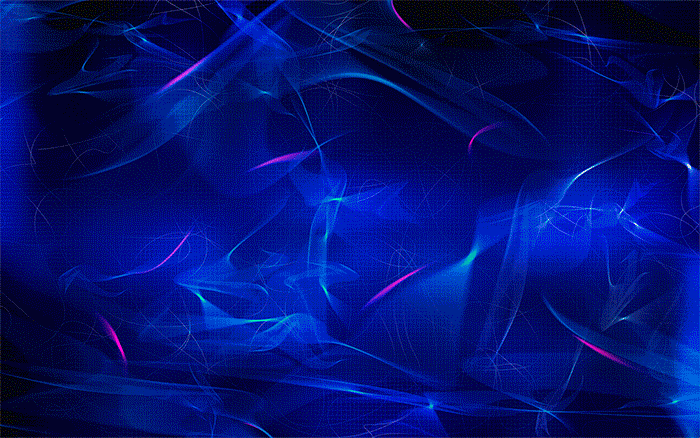 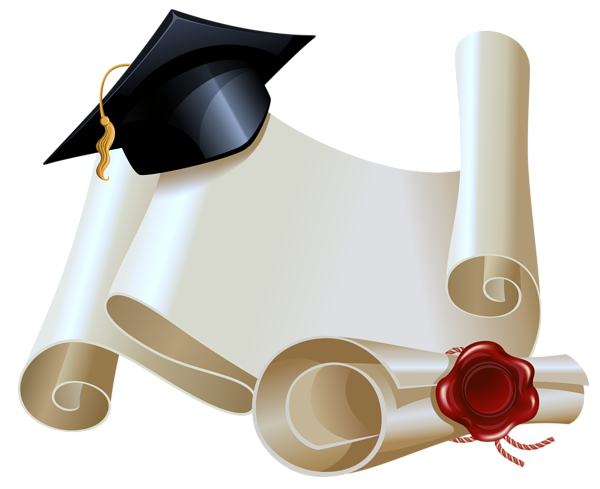 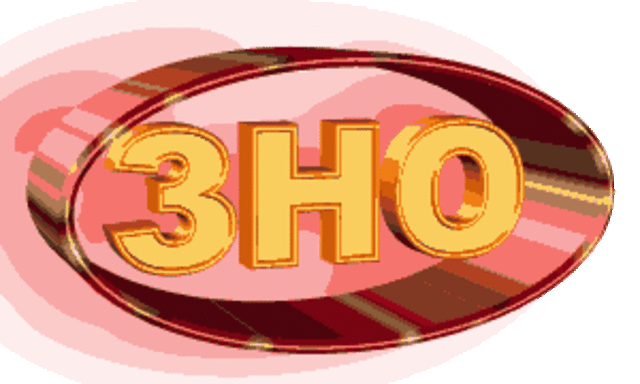 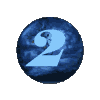 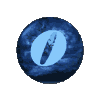 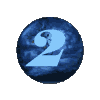 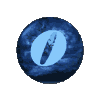 ДЯКУЄМО ЗА УВАГУ!